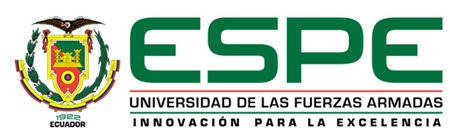 PROPUESTA DE ZONIFICACIÓN ECOLÓGICA ECONÓMICA ORIENTADA AL MANEJO FÍSICO AMBIENTAL DE LOS RECURSOS NATURALES DE LA ISLA DE MUISNE, MEDIANTE EL USO DE HERRAMIENTAS GEO INFORMÁTICAS
AUTORA: CUEVA GIRÓN, JESSICA MARÍA
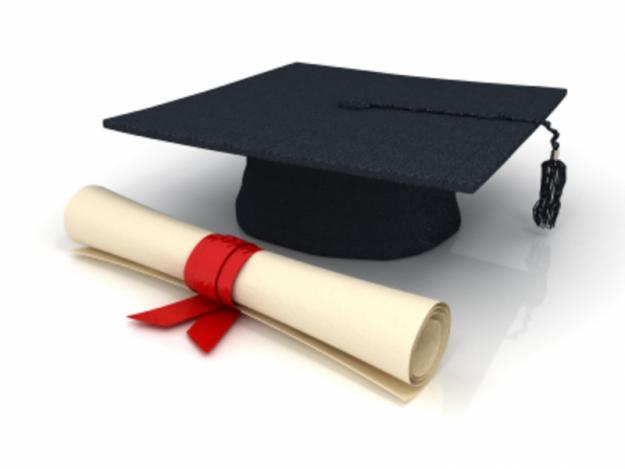 DIRECTOR: ING. CRUZ, MARIO     
CODIRECTORA: ING. GUEVARA, PAULINA
 
SANGOLQUÍ, 2014
GENERALIDADES
ÁREA DE ESTUDIO, IDENTIFICACIÓN DEL PROBLEMA, JUSTIFICACIÓN, OBJETIVOS, MARCO TEÓRICO
ÁREA DE ESTUDIO
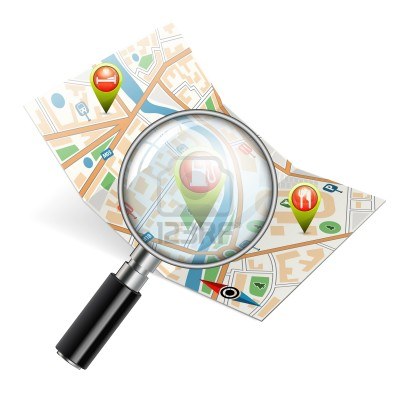 Al suroccidente de la provincia de Esmeraldas, en la Isla de Muisne, cabecera cantonal del cantón con el mismo nombre. Aproximadamente a 300 m de la parte continental del cantón.
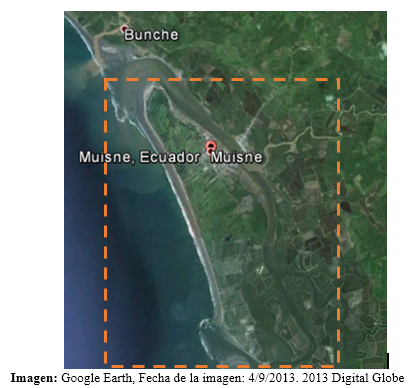 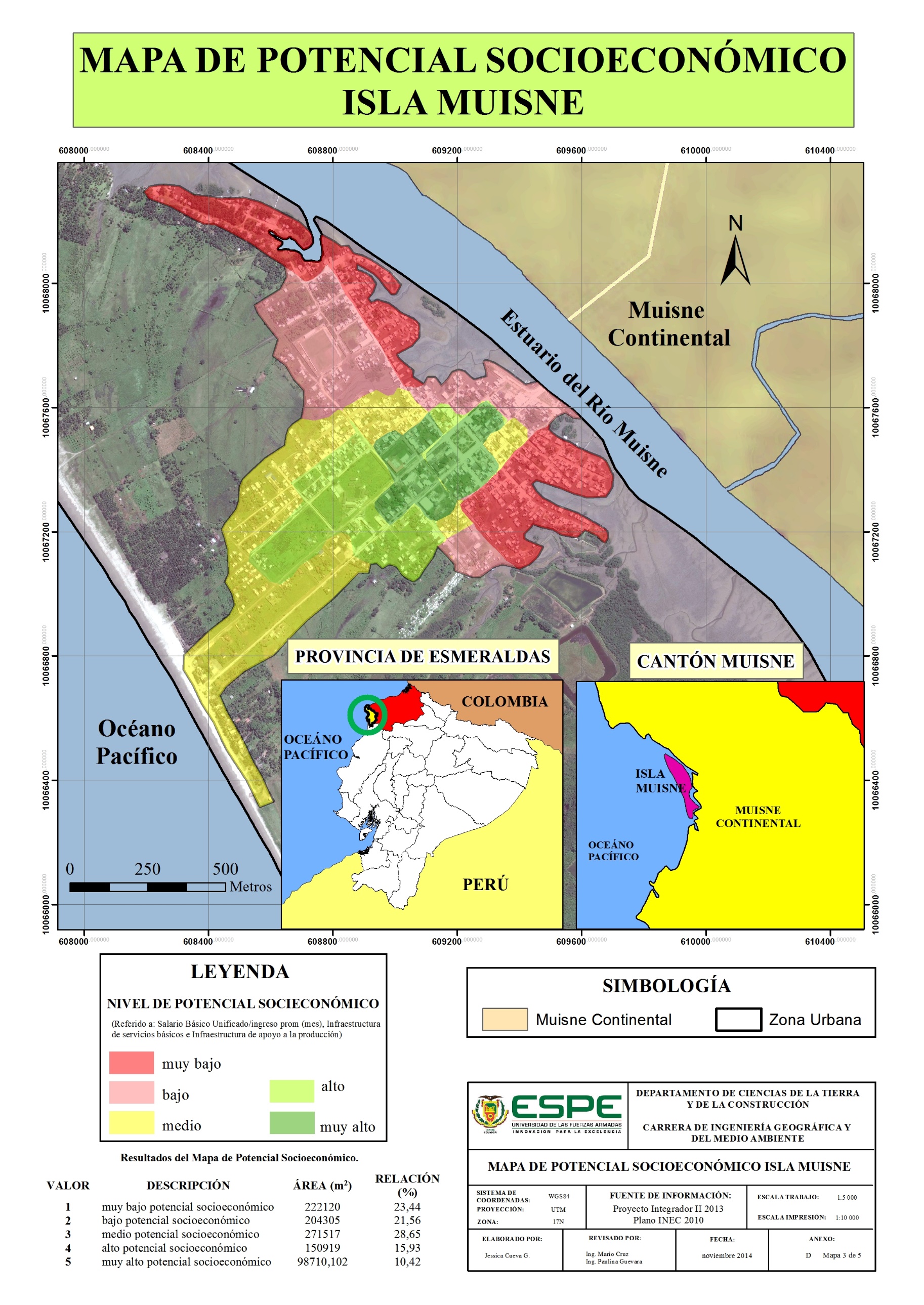 PROVINCIA DE ESMERALDAS
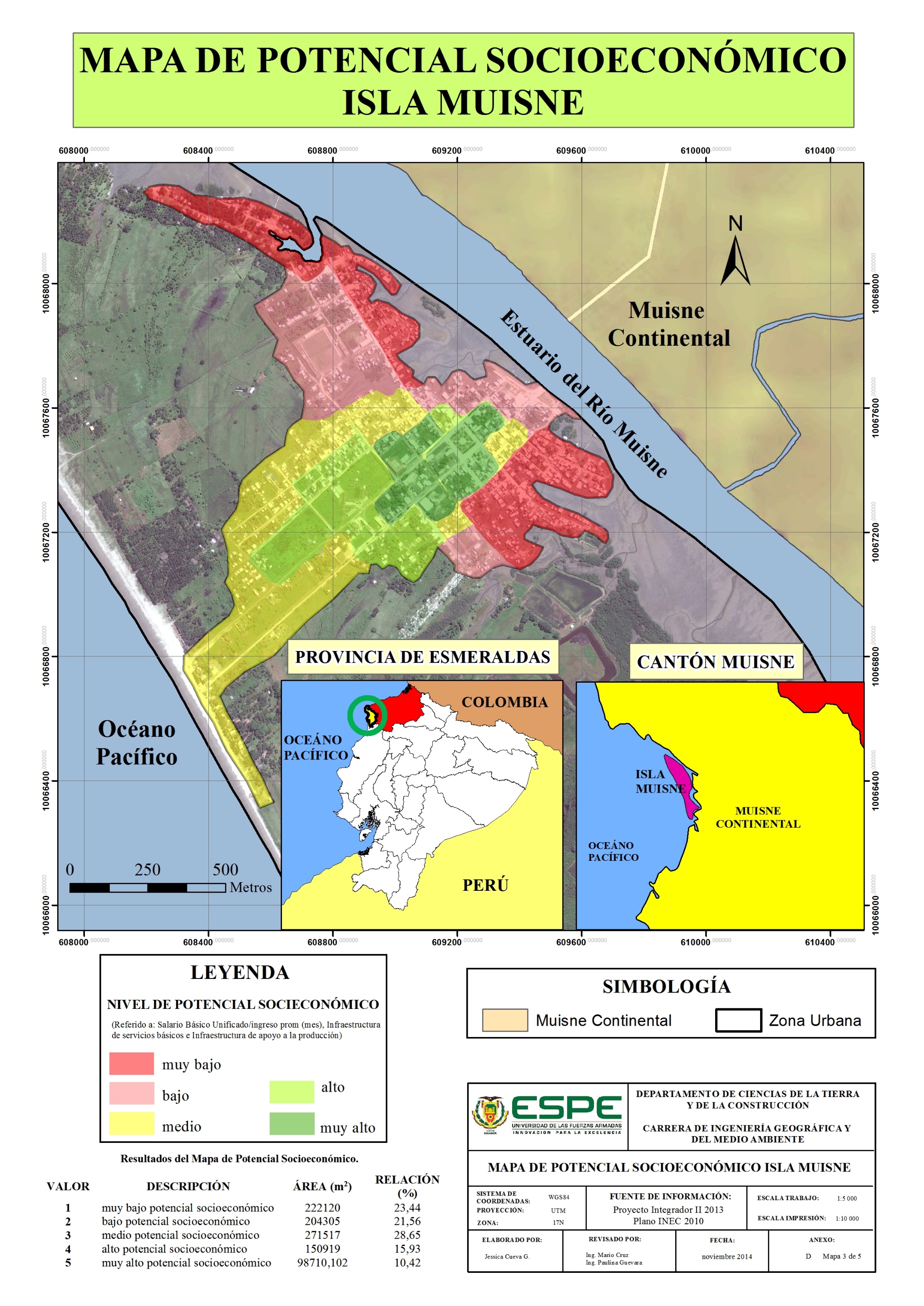 CANTÓN MUISNE
OBJETIVOS
Proponer una Zonificación Ecológica Económica orientada al manejo físico ambiental de los recursos naturales de la isla de Muisne mediante el uso de herramientas geo informáticas.
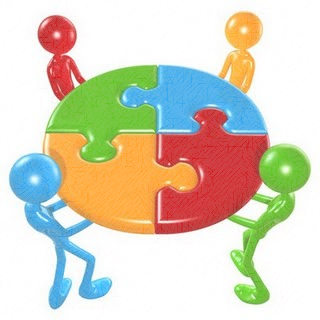 Construir las bases de datos gráfica y alfanumérica  de la isla de Muisne
Identificar las zonas conflicto de uso de suelo
Desarrollar la propuesta Zonificación Ecológica Económica orientada al manejo físico ambiental de los recursos naturales.
Sobre los componentes
bióticos, abióticos, socio-económicos y ambientales, almacenadas en una geodatabase
PROBLEMA
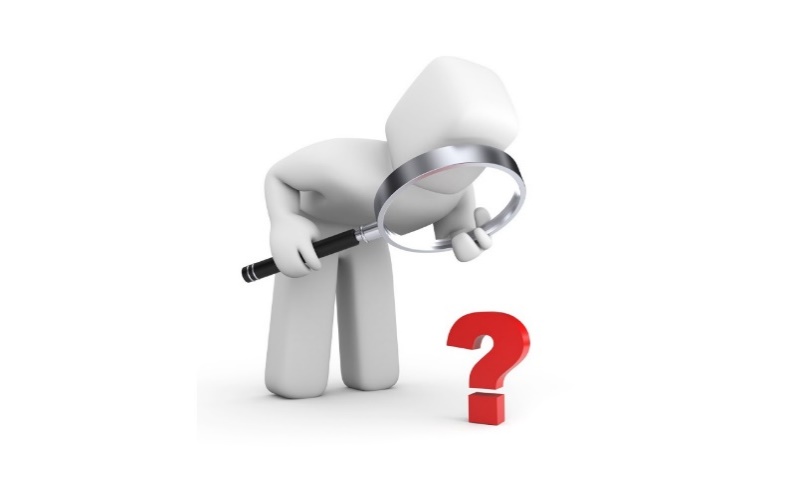 NO cuenta con zonas específicas para desarrollar actividades económicas ni con zonas de protección/conservación.
JUSTIFICACIÓN E IMPORTANCIA
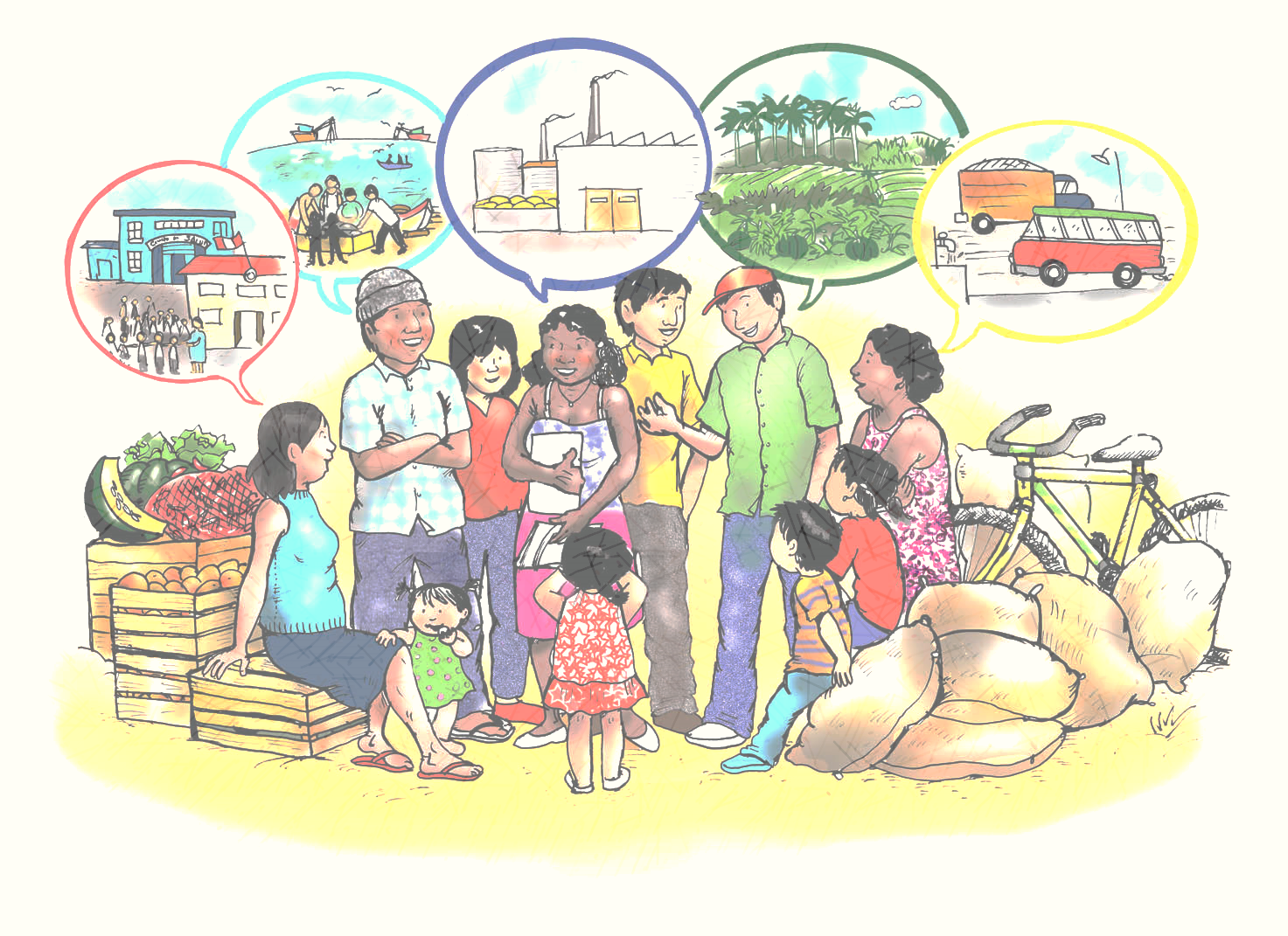 Se basa en la aptitud de uso de suelo, valor ecológico y condiciones socioeconómicas específicas
Apoya a la Gestión Territorial tomando en cuenta la protección a sus recursos naturales.
Zonificación Ecológica Económica (ZEE)
Identifica diversas alternativas de uso sostenible en un territorio determinado
Considera la distribución y características de la población, sus condiciones de vida y su relación con la naturaleza.
MARCO TEÓRICO
ZONIFICACIÓN ECOLÓGICA ECONÓMICA: proceso inclusivo que conduce a la armonización de las actividades económicas y utilización sostenible de los recursos de un territorio
GEODATABASE: modelo relacional que permite el almacenamiento físico de la información geográfica, ya sea en archivos dentro un sistema de ficheros o en una colección de tablas
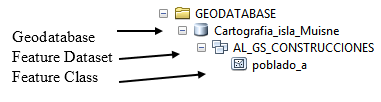 METODOLOGÍA
ESTRUCTURACIÓN Y DISEÑO DE LA ZONIFICACIÓN ECOLÓGICA ECONÓMICA
CARACTERIZACIÓN DEL COMPONENTE BIOFÍSICO
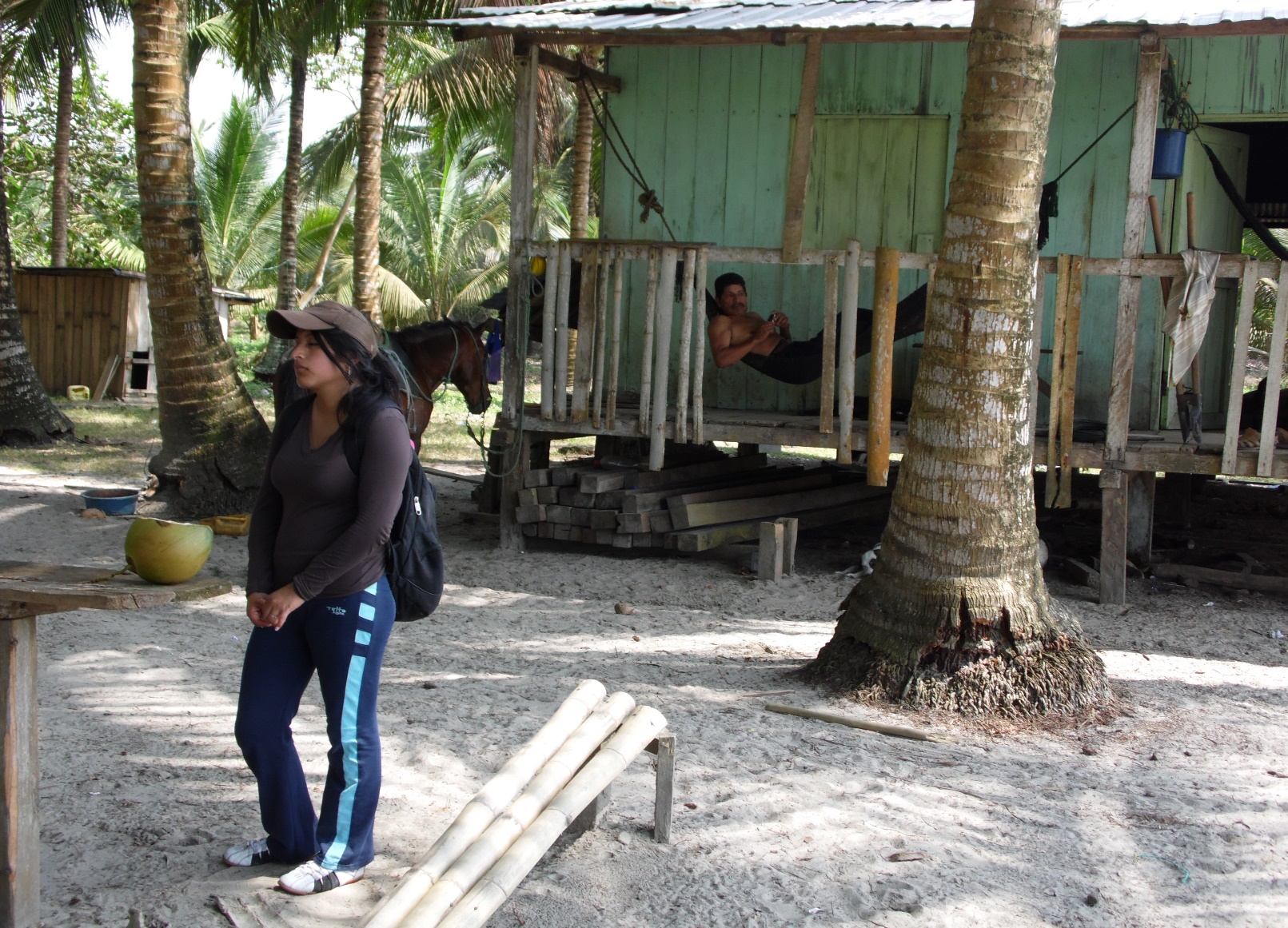 Suelo arenoso
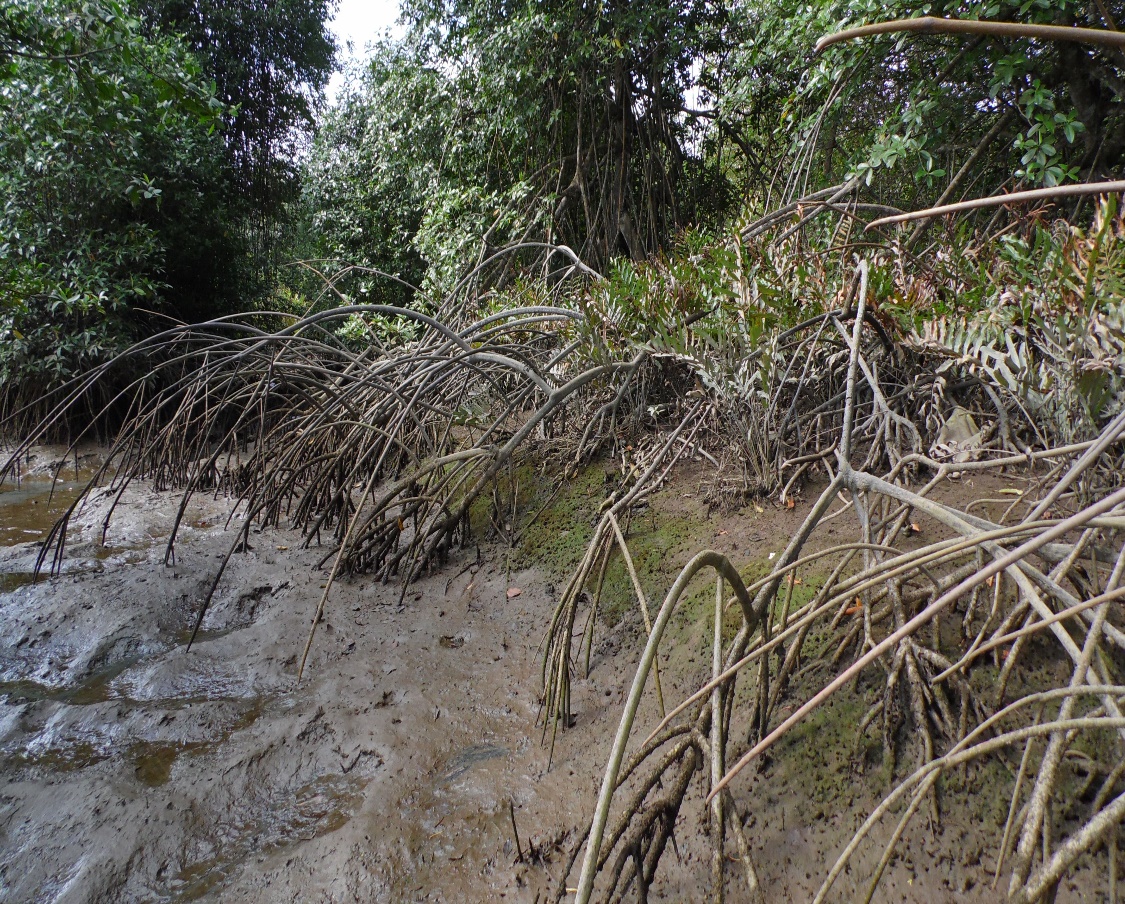 Suelo franco arcilloso
BIODIVERSIDAD
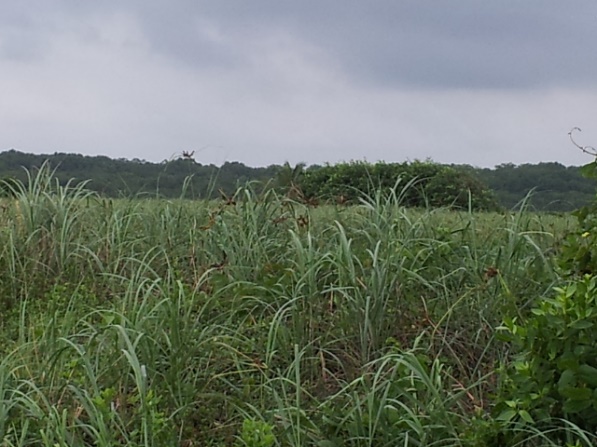 FLORA:

Mangle rojo
Mangle negro
Mangle blanco
Palma de coco
Vegetación arbustiva
Vegetación herbácea
Cultivos de subsistencia
HERBAZALES
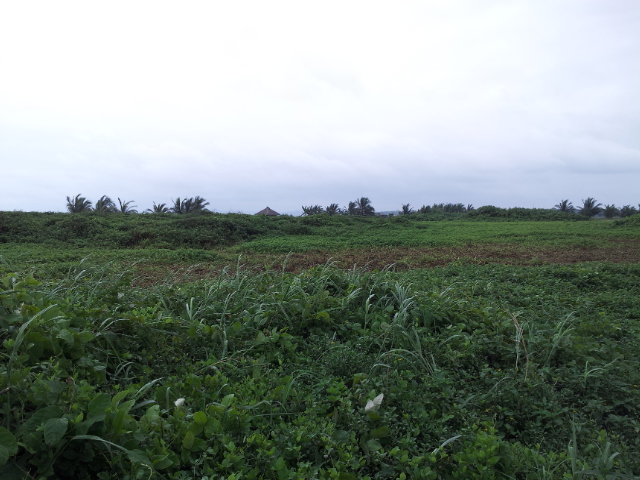 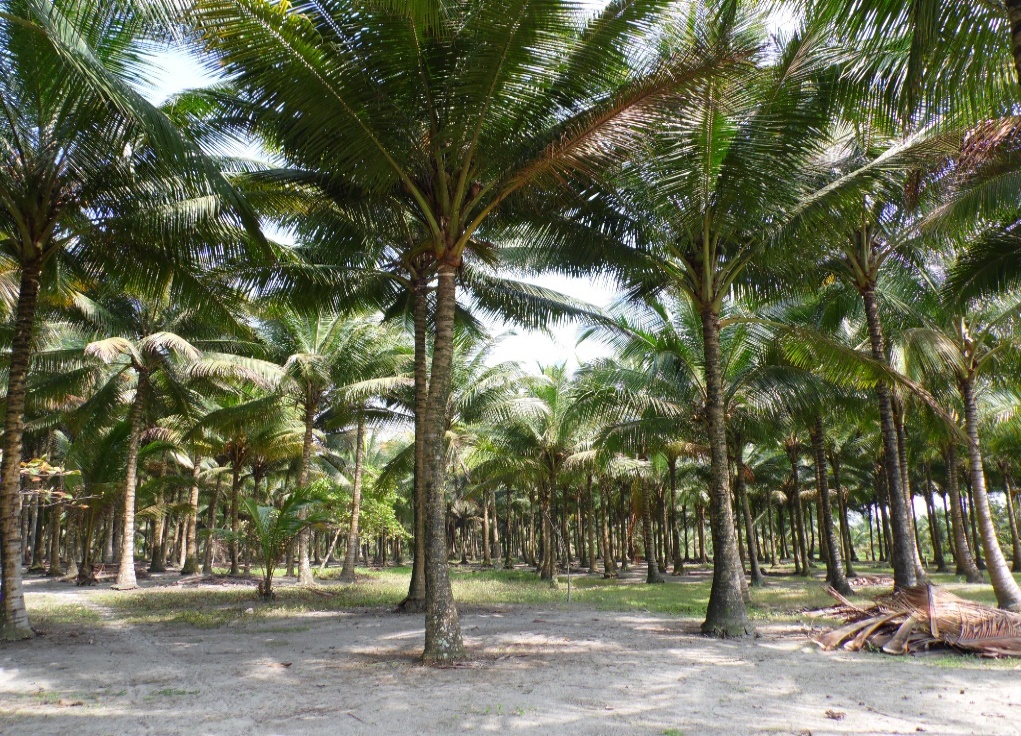 CULTIVO DE SUBSISTENCIA
PALMA DE COCO
FAUNA:
Garzas
Martín Pescador
Dorado
Picudo
Corvina
Chinchorro
Concha prieta
Ostión
Cangrejo rojo y cangrejo azul
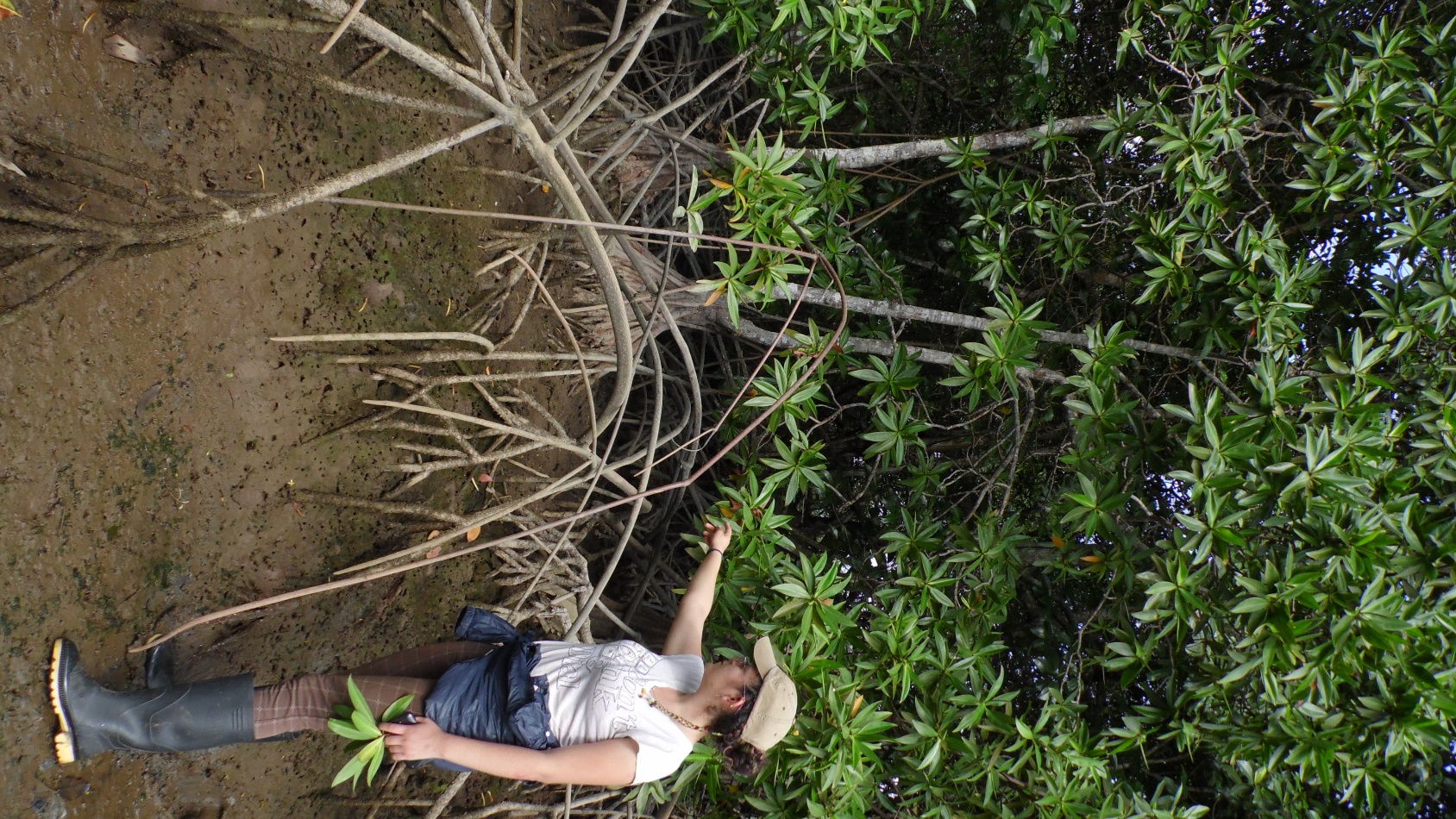 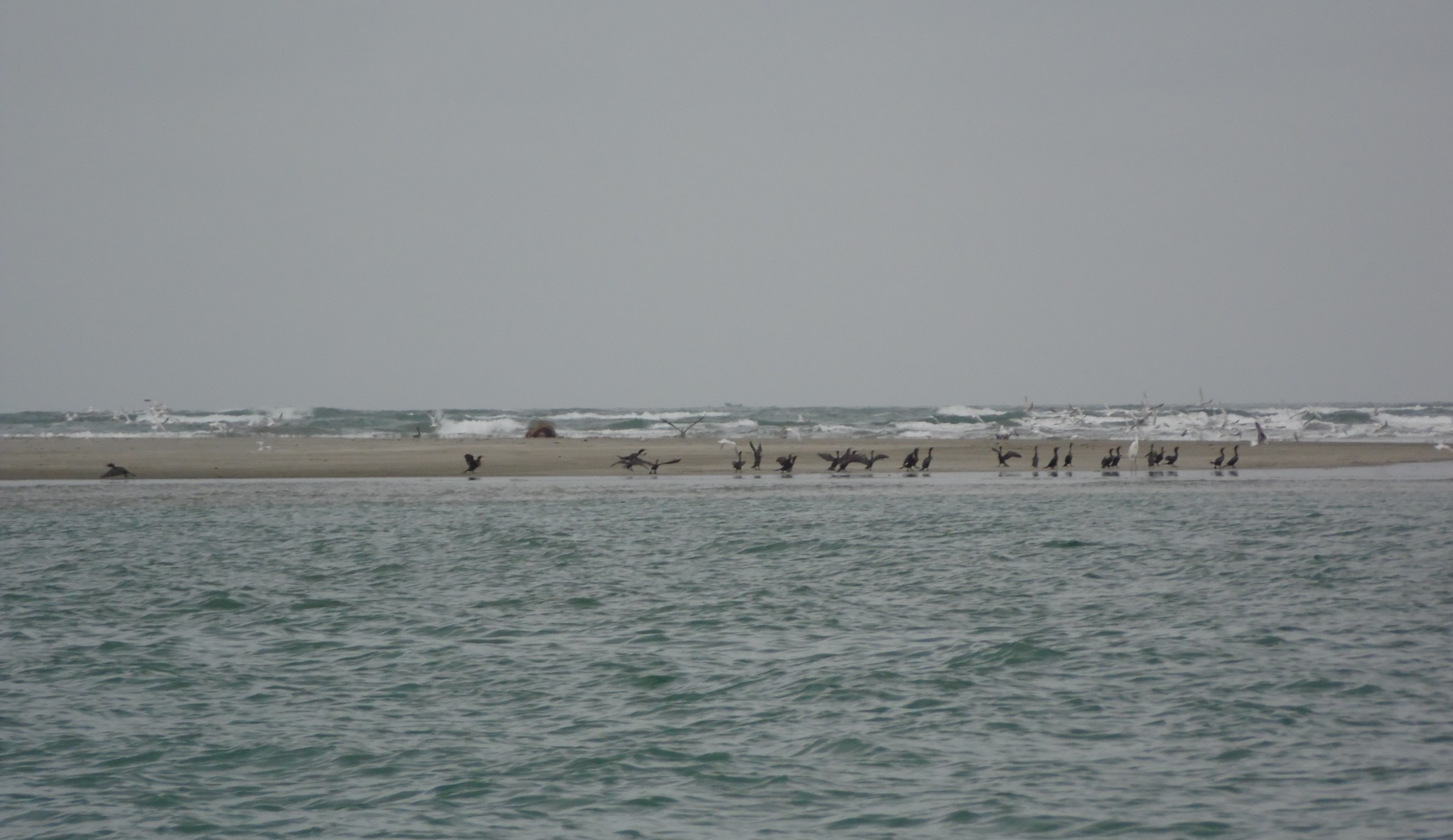 MANGLE NEGRO
AVIFAUNA COSTERA
CARACTERIZACIÓN DEL COMPONENTE SOCIOECONÓMICO
Actividad económica predominante
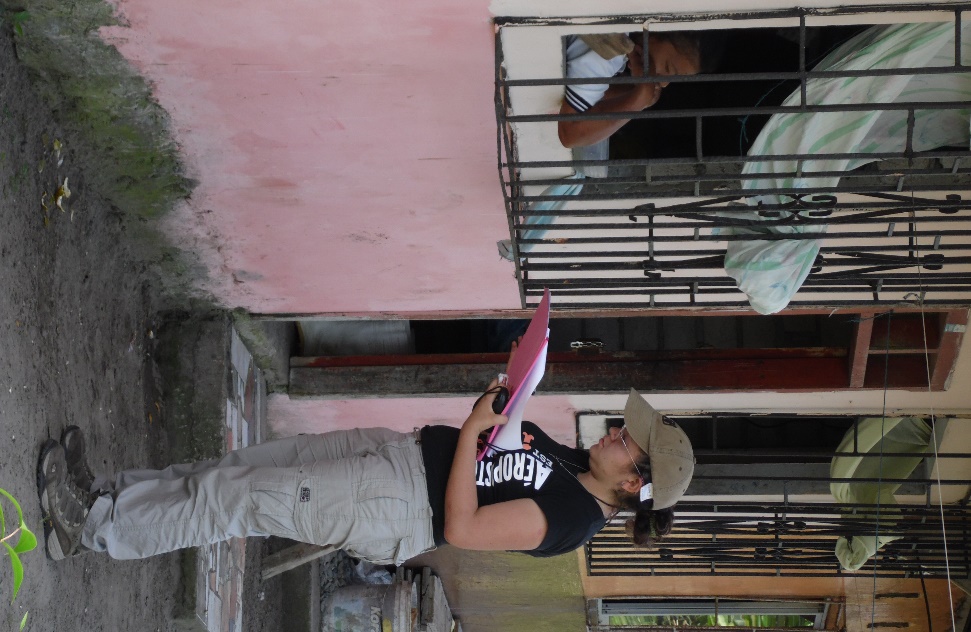 Recopilación de información
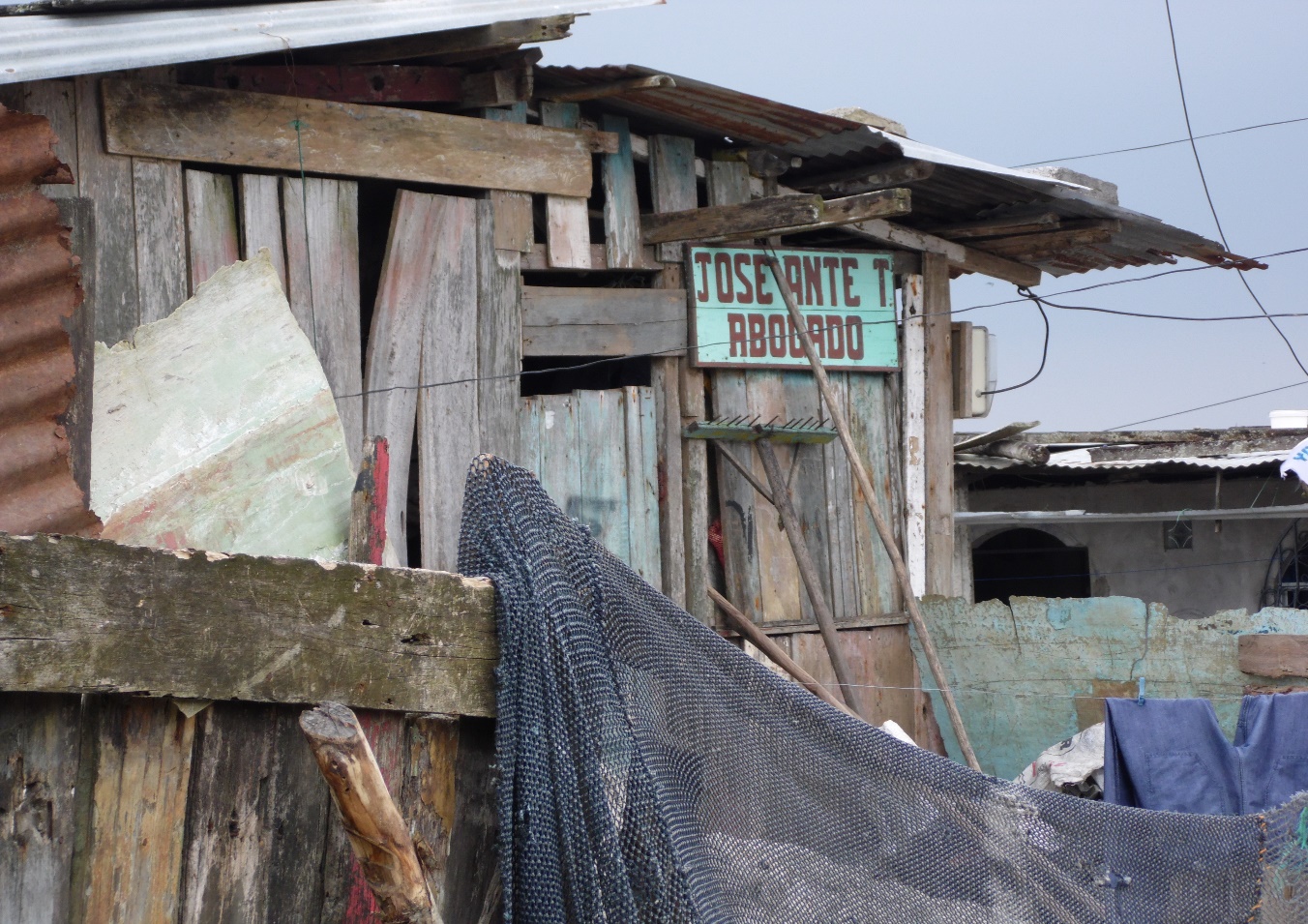 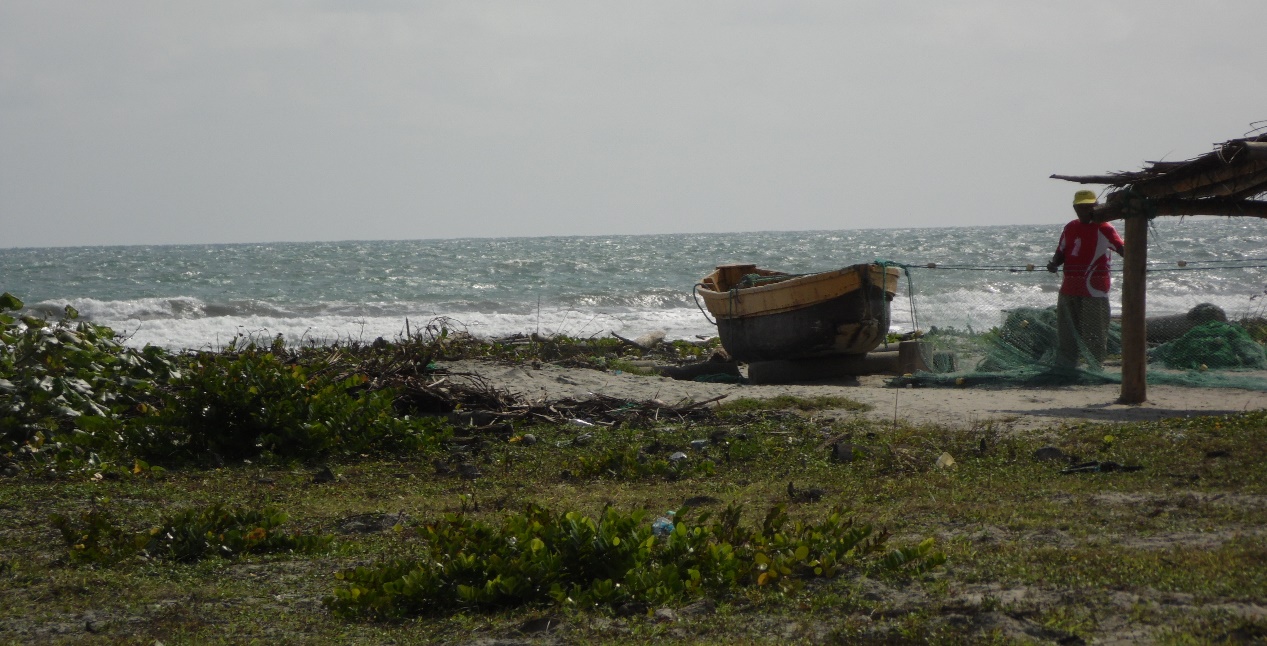 Empleado privado
Pesca artesanal
Ingresos promedio de los pobladores
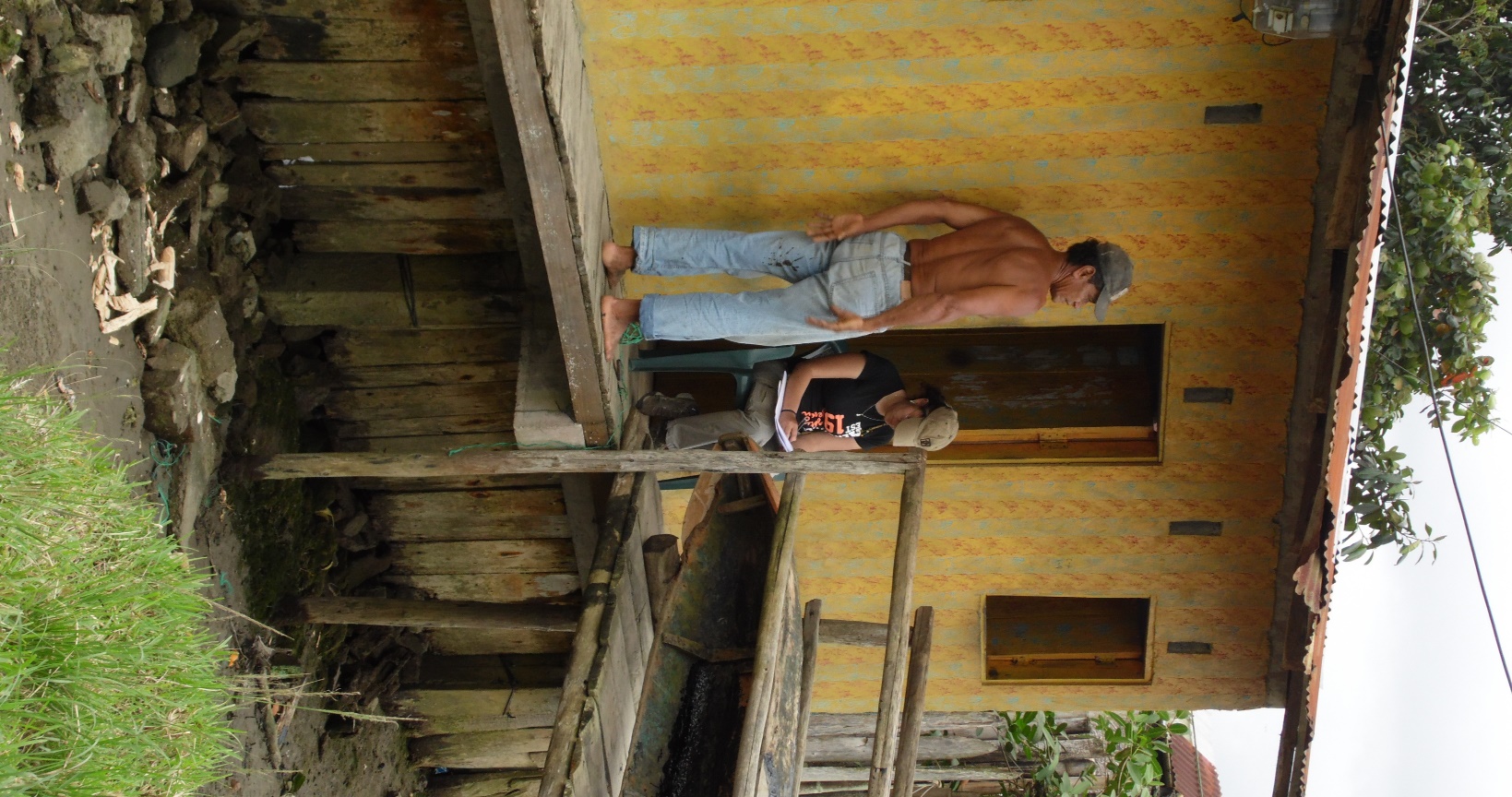 Salario Básico Unificado $340 (SBU)

Bajo: bajo el SBU
Medio: alrededor del SBU
Alto: el triple del SBU
Muy altos: más del triple del SBU
Encuestas a los pobladores
Calidad de vida de los pobladores
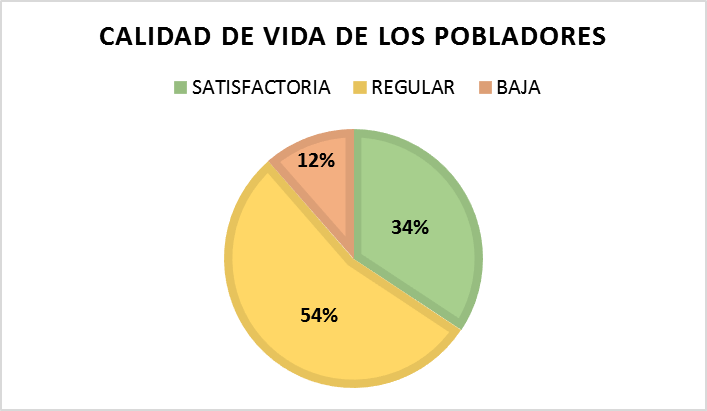 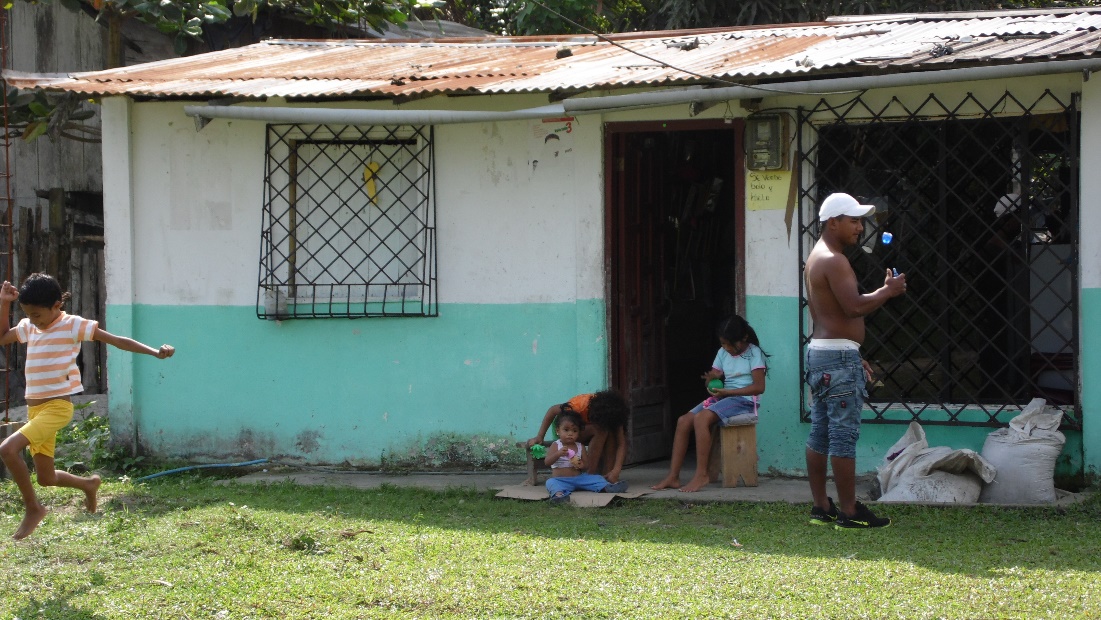 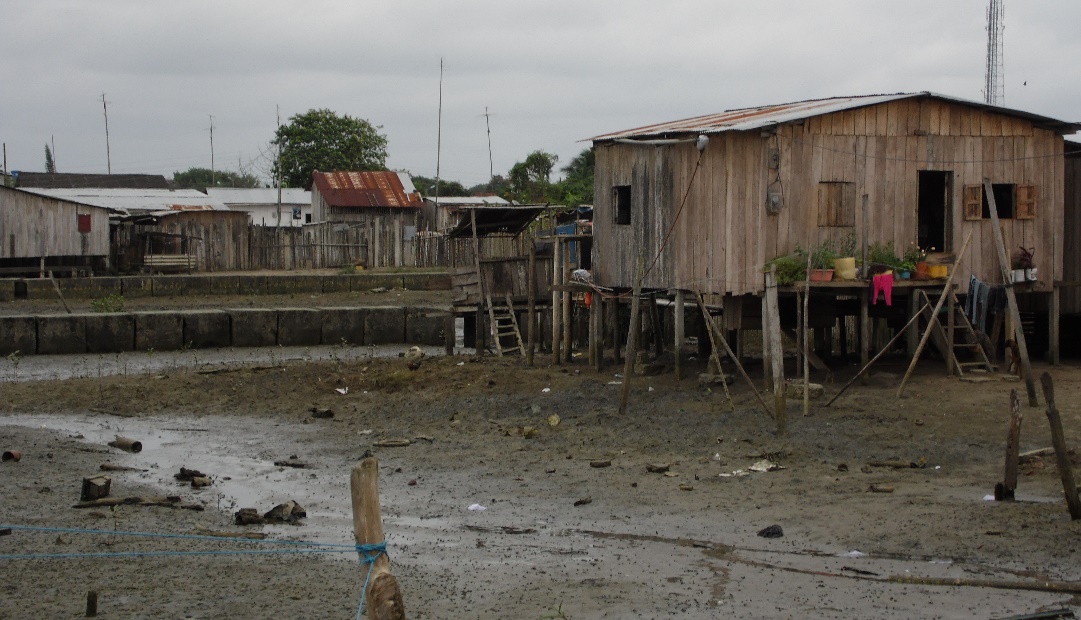 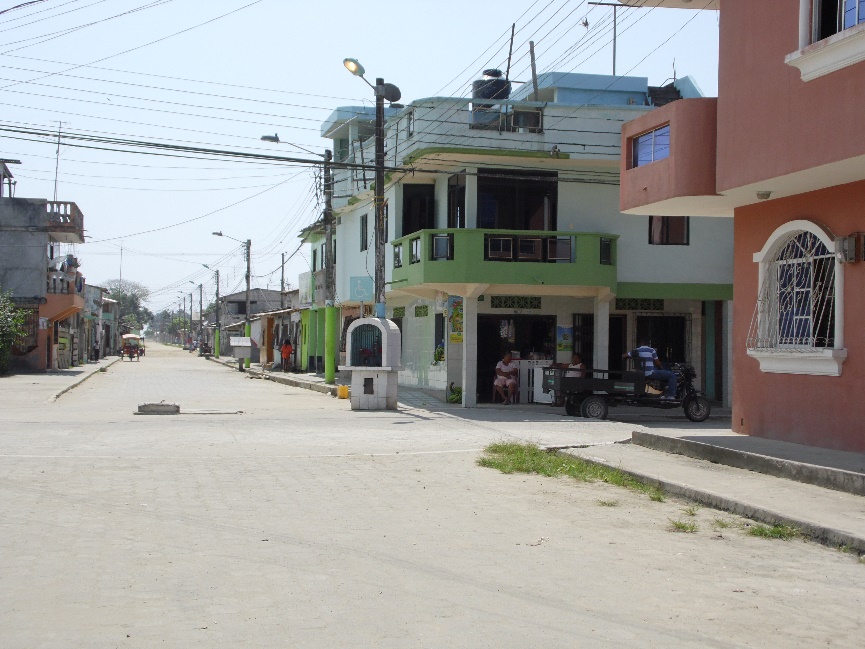 Ejemplo de calidad de vida regular
Ejemplo de calidad de vida baja
Ejemplo de calidad de vida satisfactoria
Materiales de construcción de las viviendas
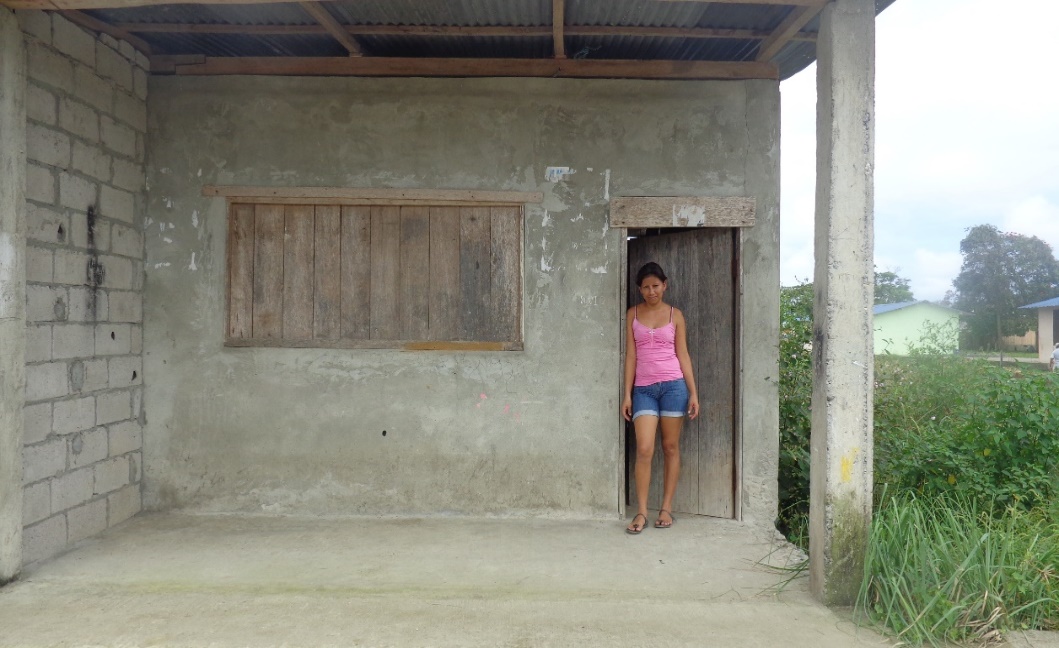 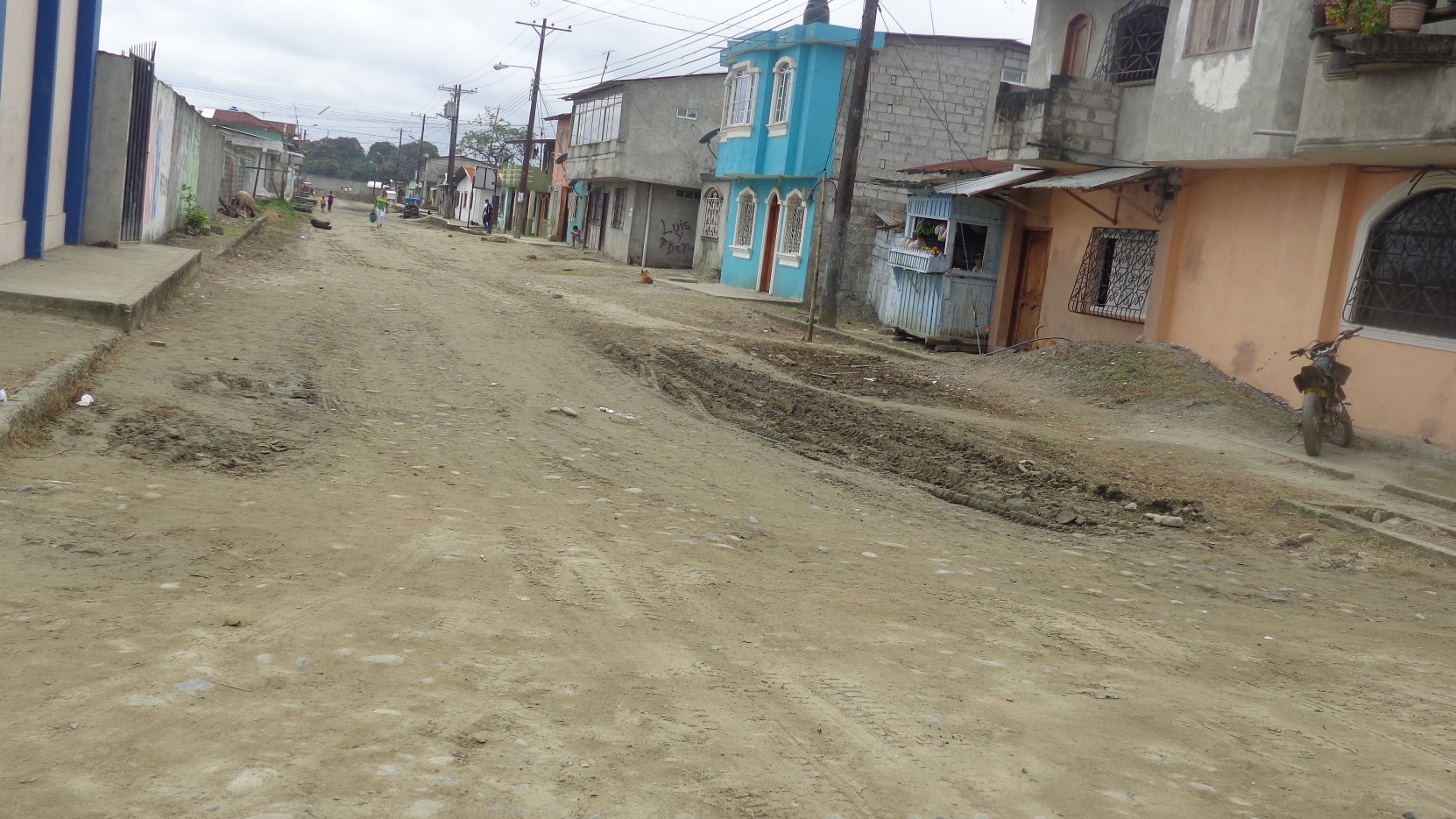 Casa de materiales mixtos hecha de bloque, cemento, techo de zinc y madera
Casas  hechas de bloque, cemento y/o techo de zinc
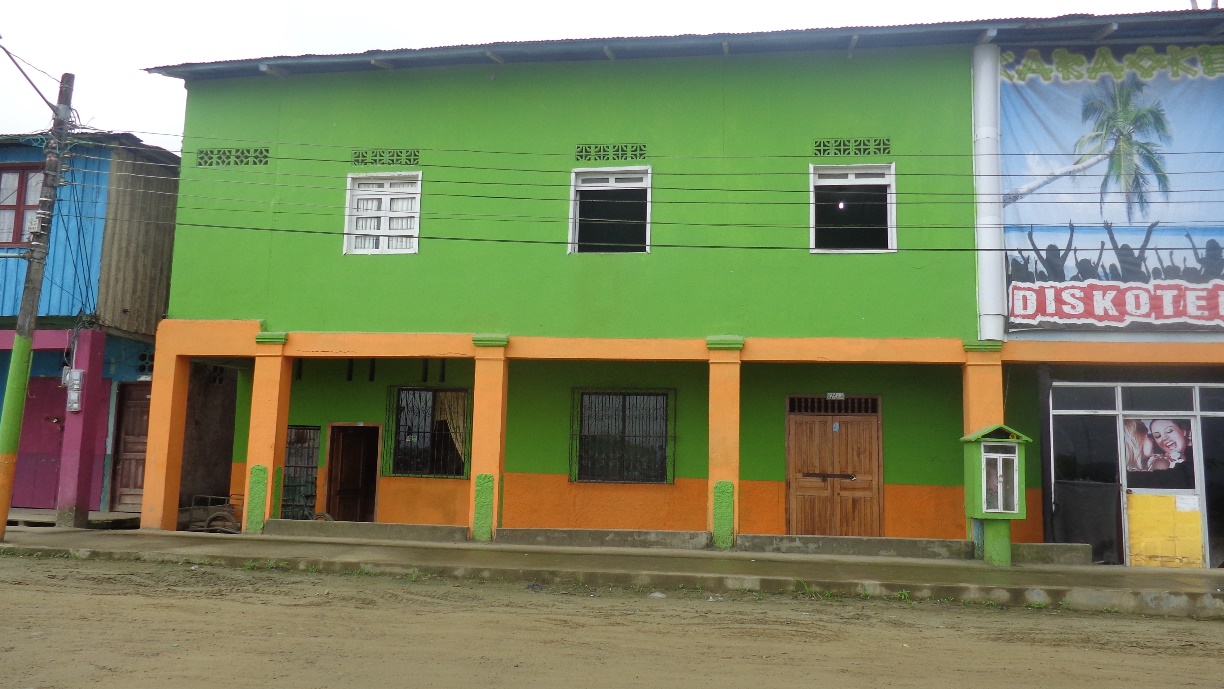 Estado de conservación
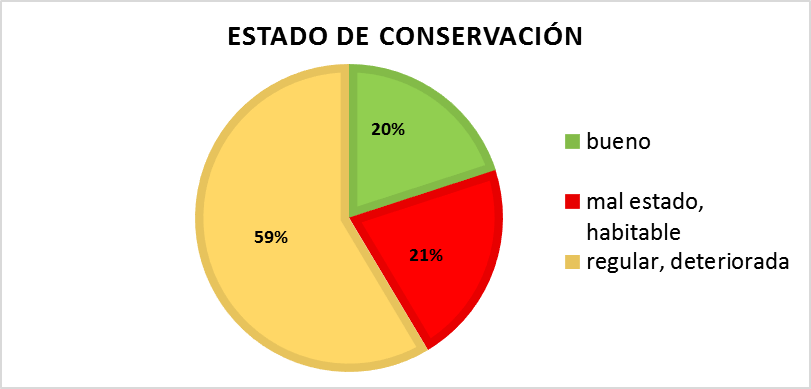 Vivienda en buen estado
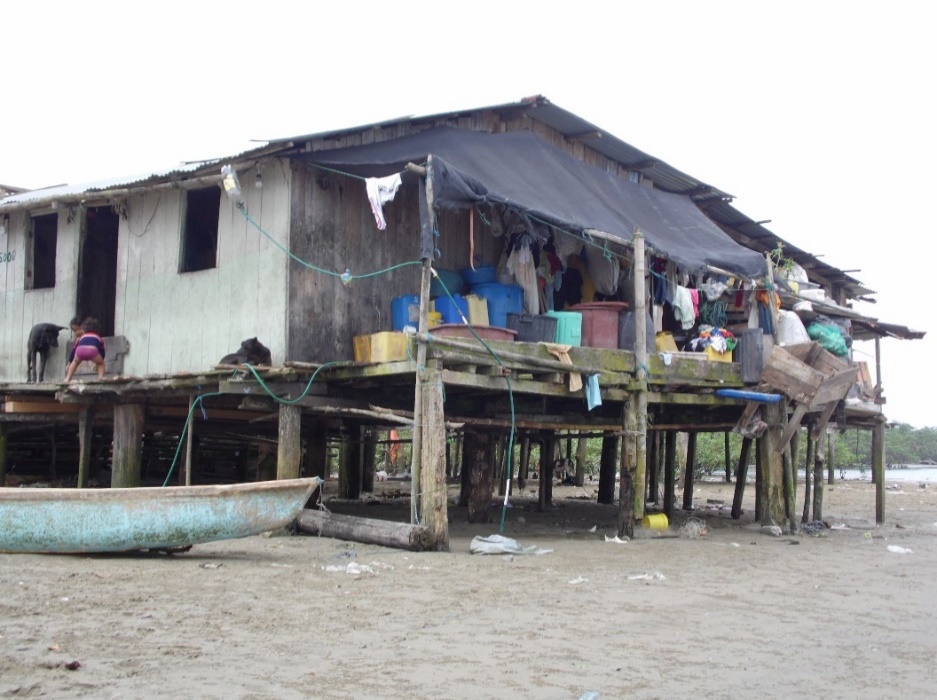 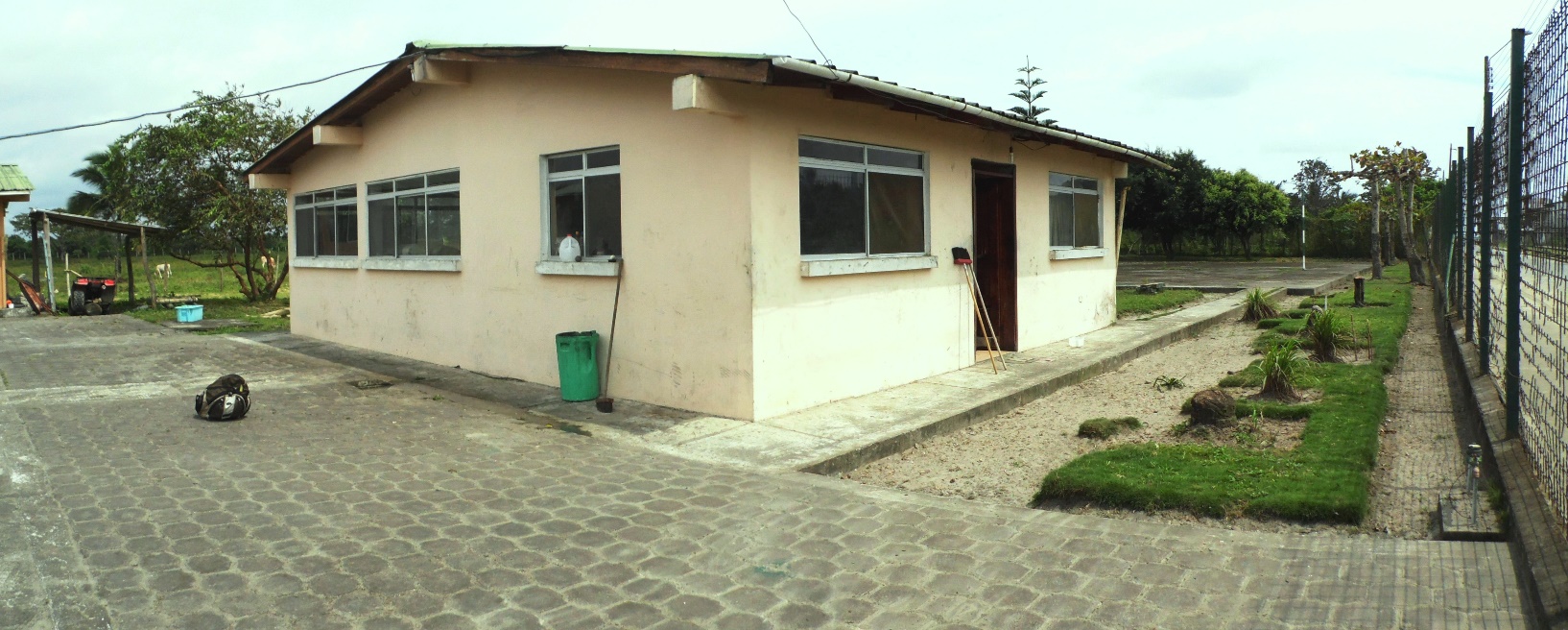 Vivienda en mal estado, habitada
Vivienda en estado regular, pero un poco deteriorada
AGUA PARA CONSUMO:  SI 36% NO 64%
Agua entubada
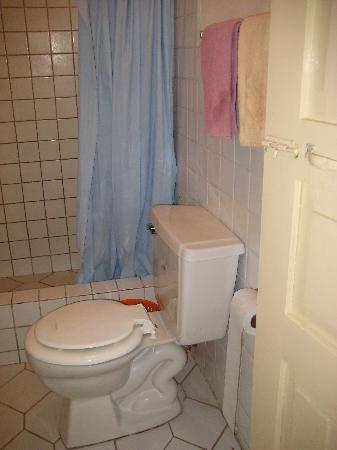 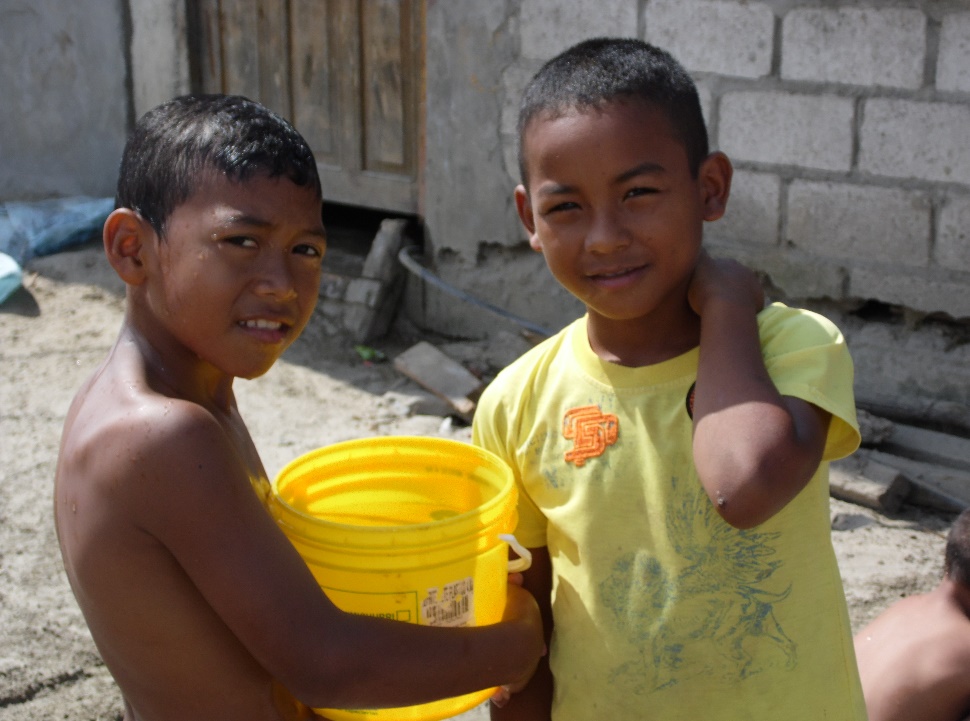 Los pobladores traen ellos mismos el agua
Servicio de agua por horas
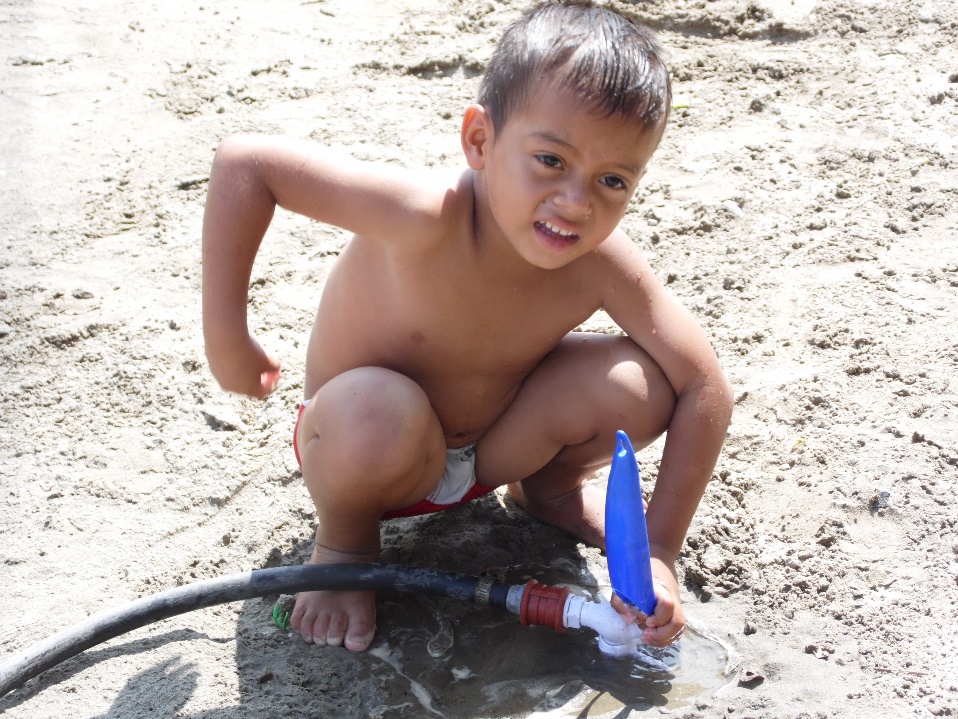 Alcantarillado: SI 34% NO 66%
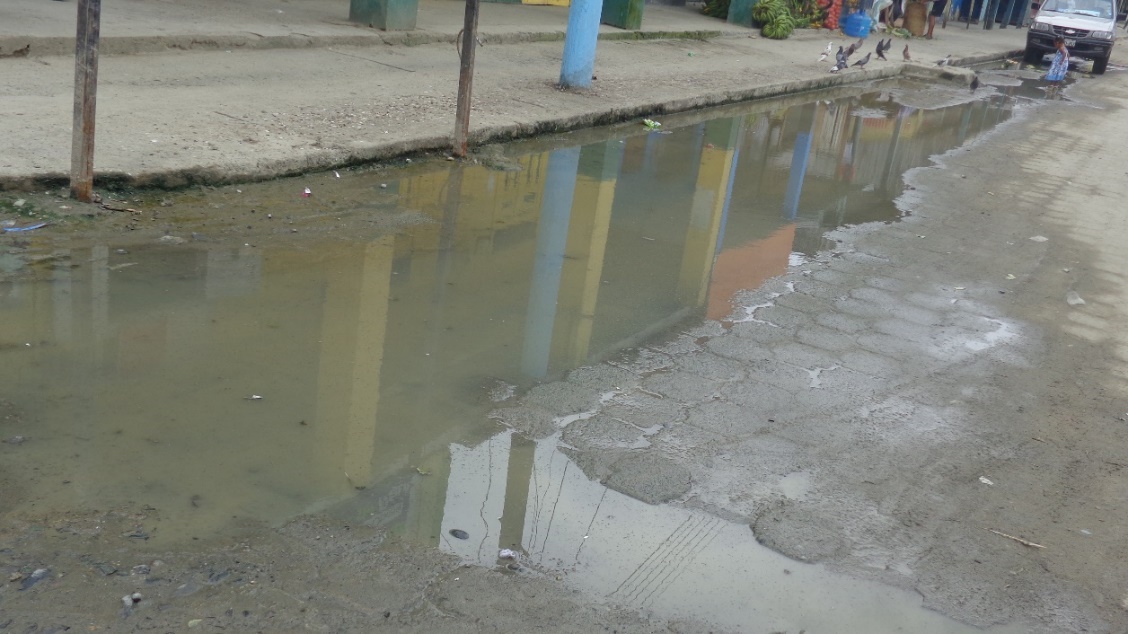 Alcantarillado deficiente
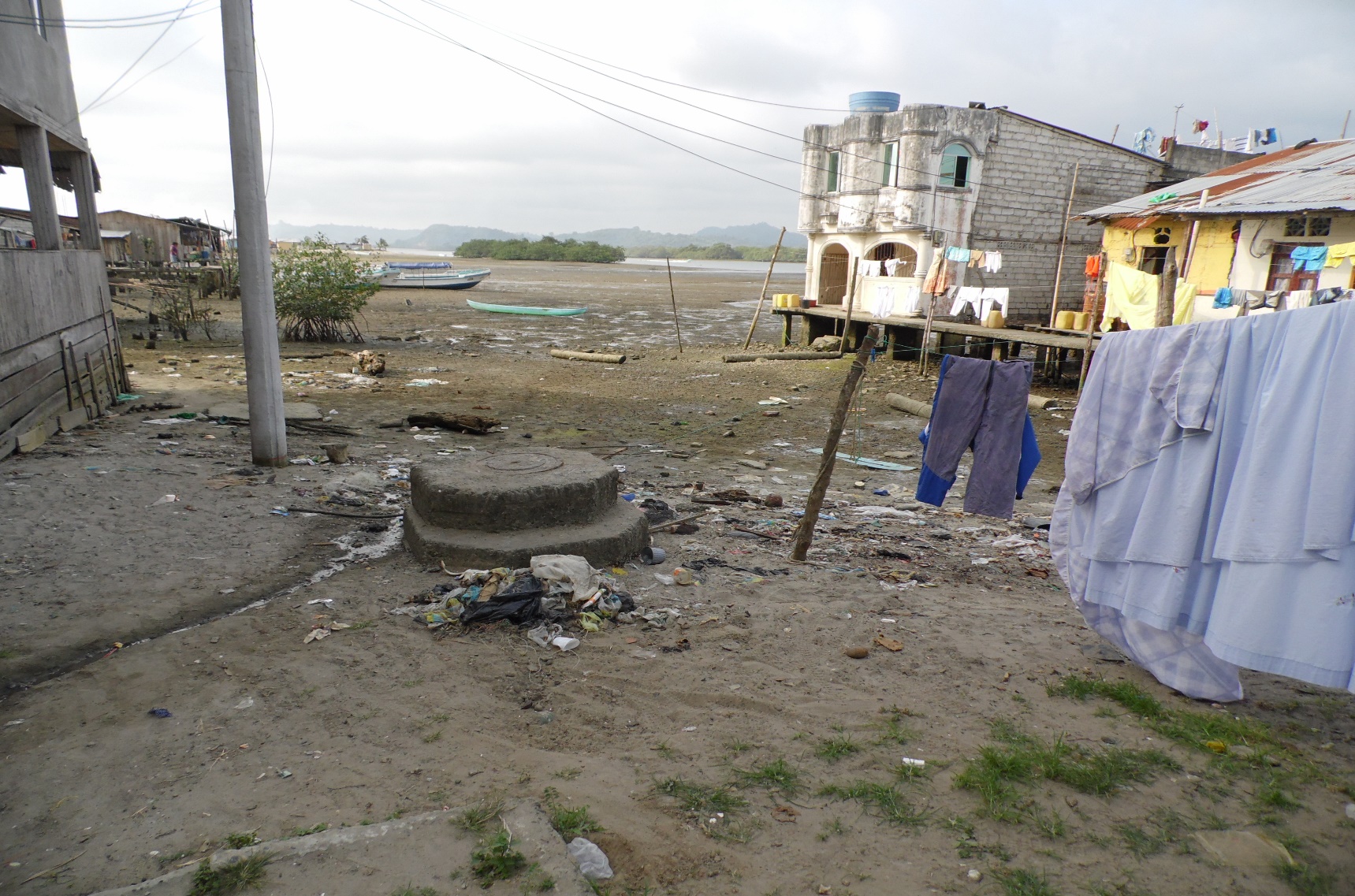 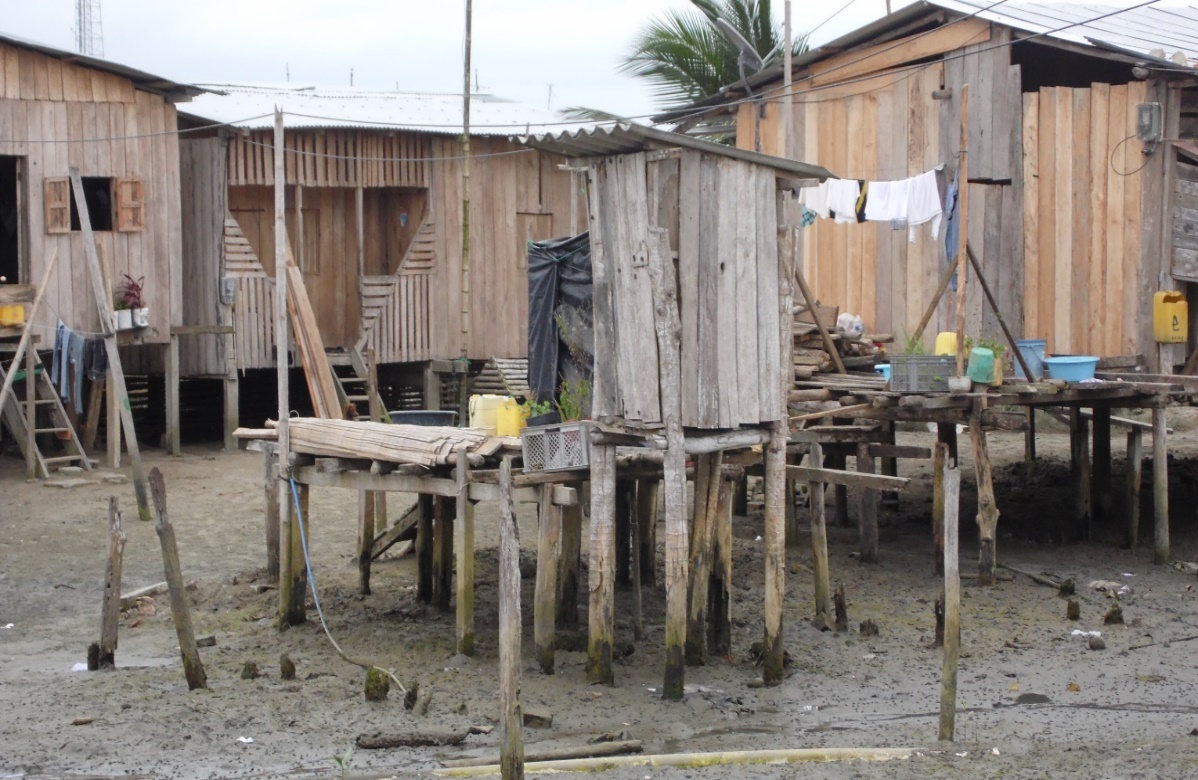 Alcantarillado deteriorado
Letrina
Recolección de basura: SI 21%  NO 79%
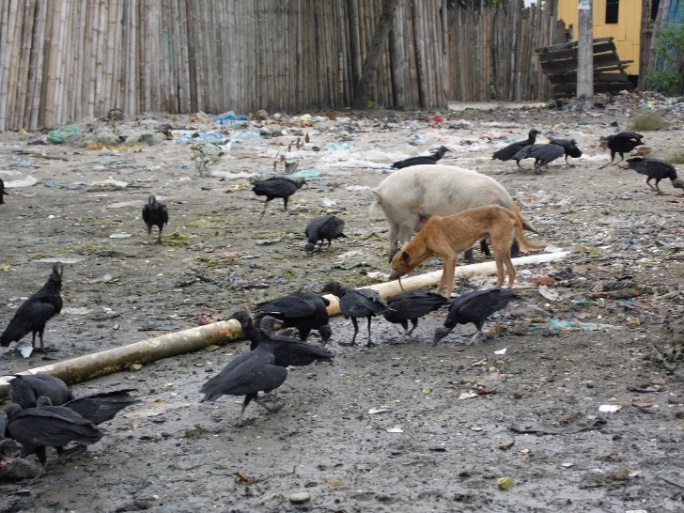 Basura arrojada al entorno
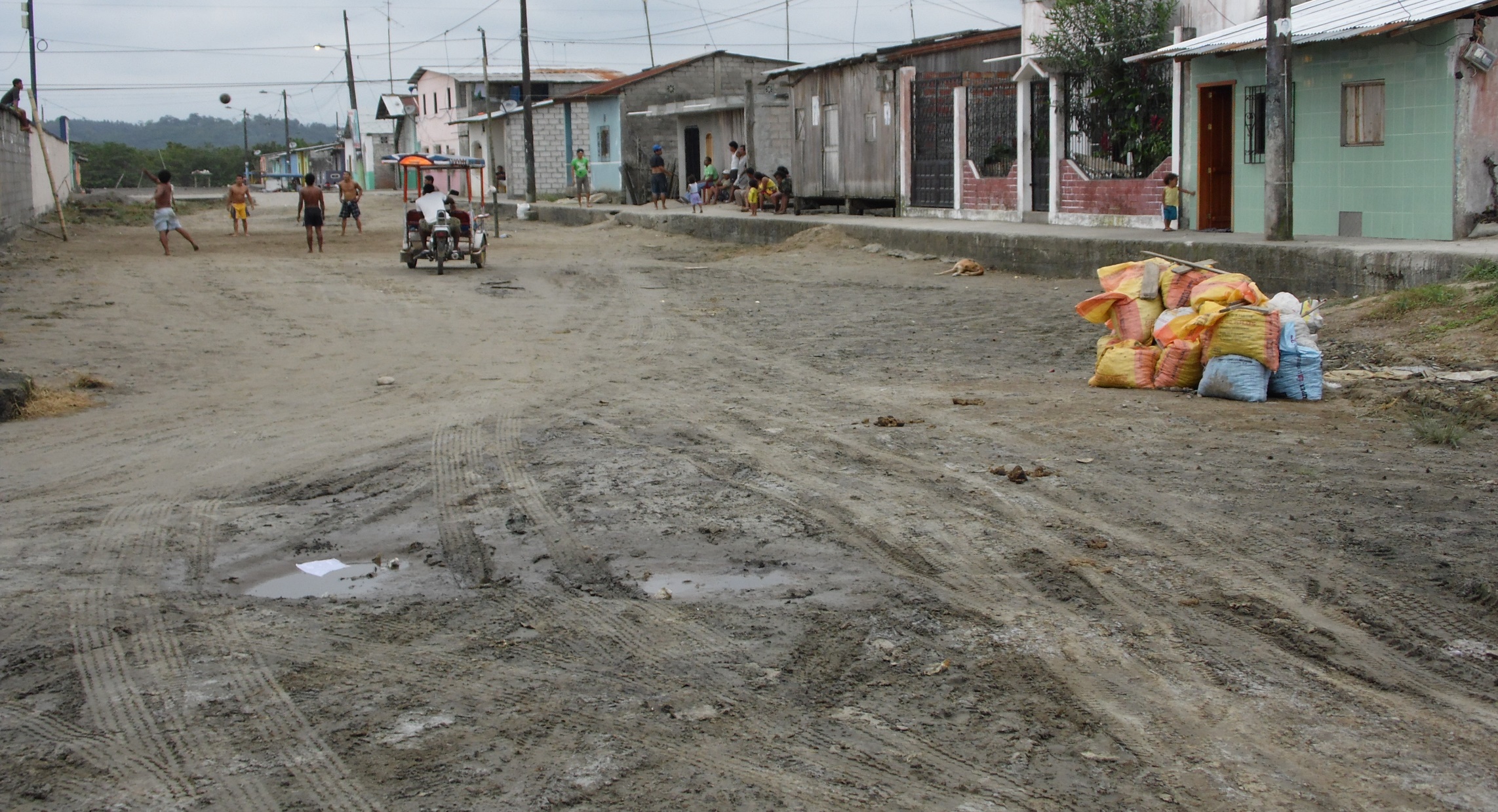 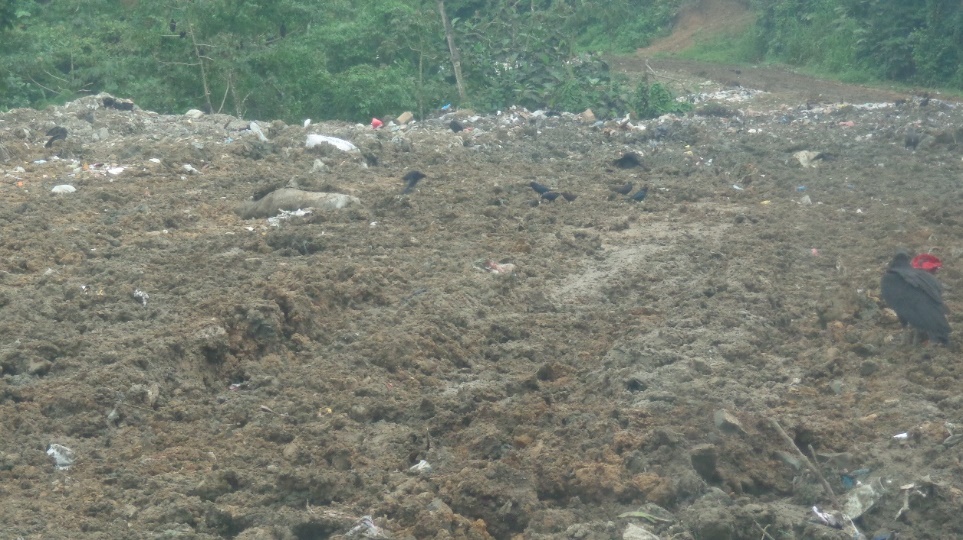 Basura acumulada
Zona usada como botadero de basura
Servicios comunitarios
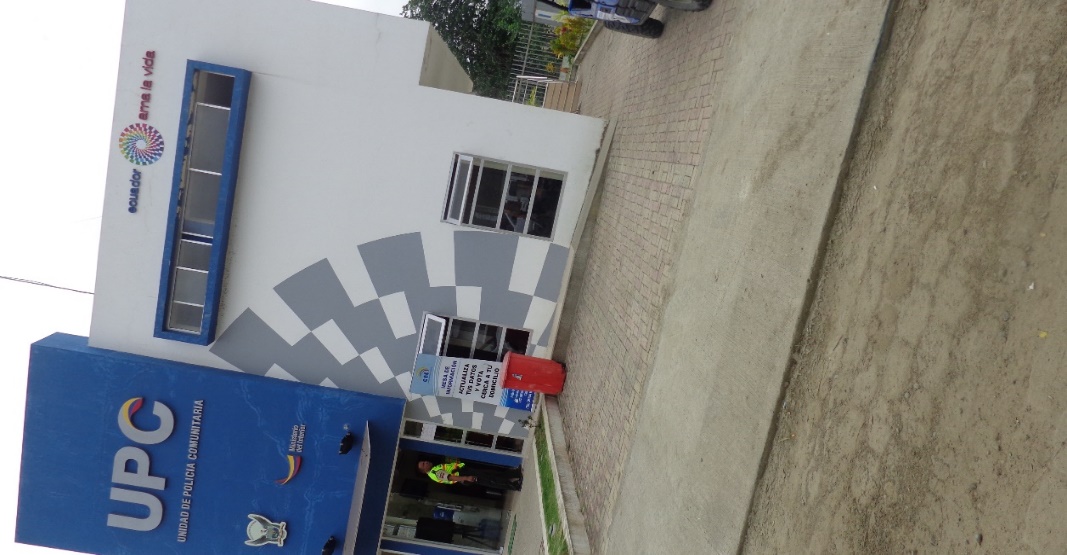 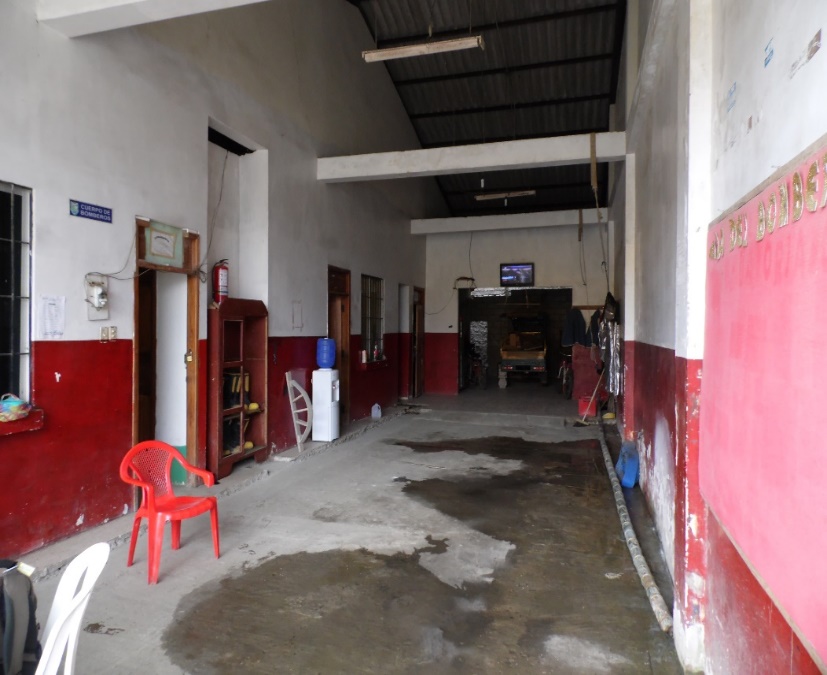 Servicio de bomberos
UPC
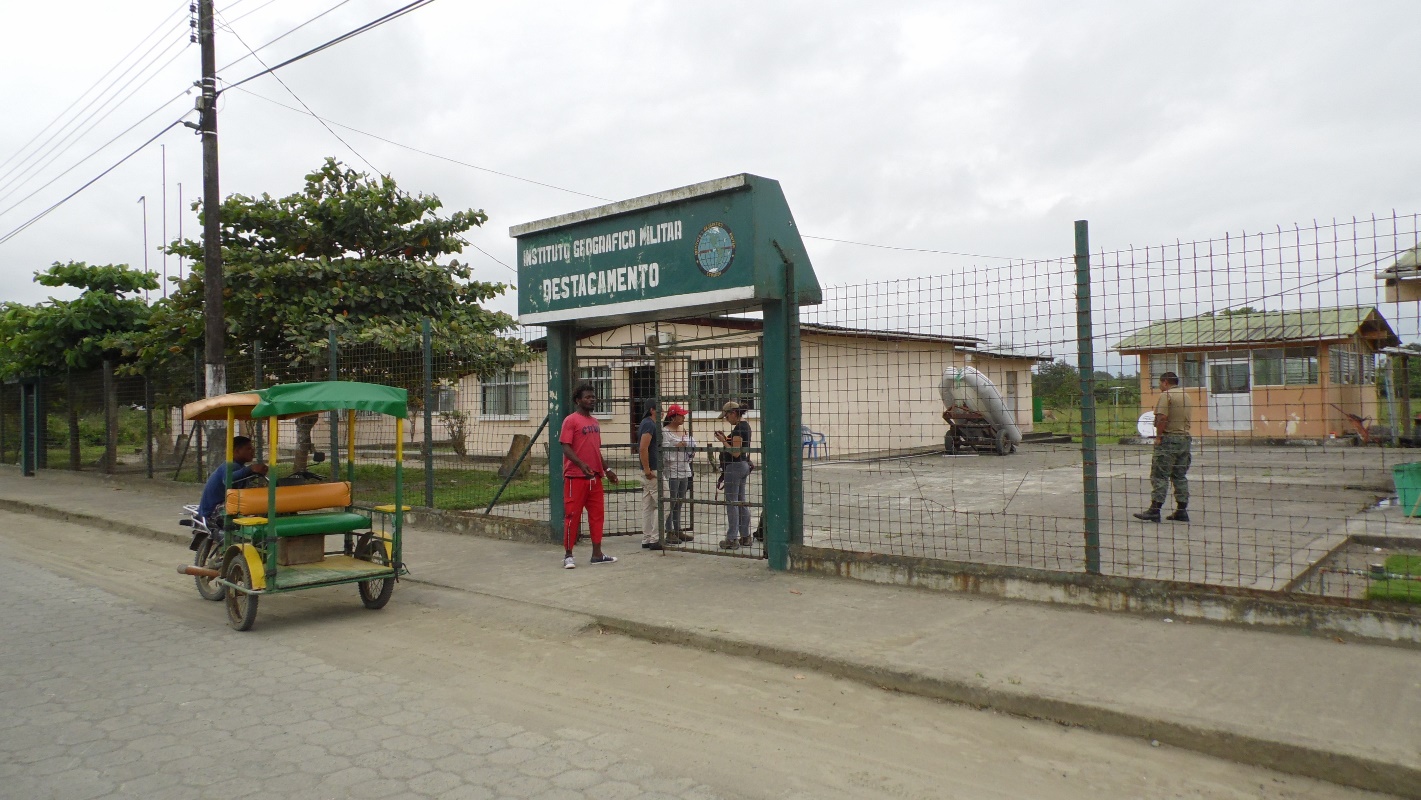 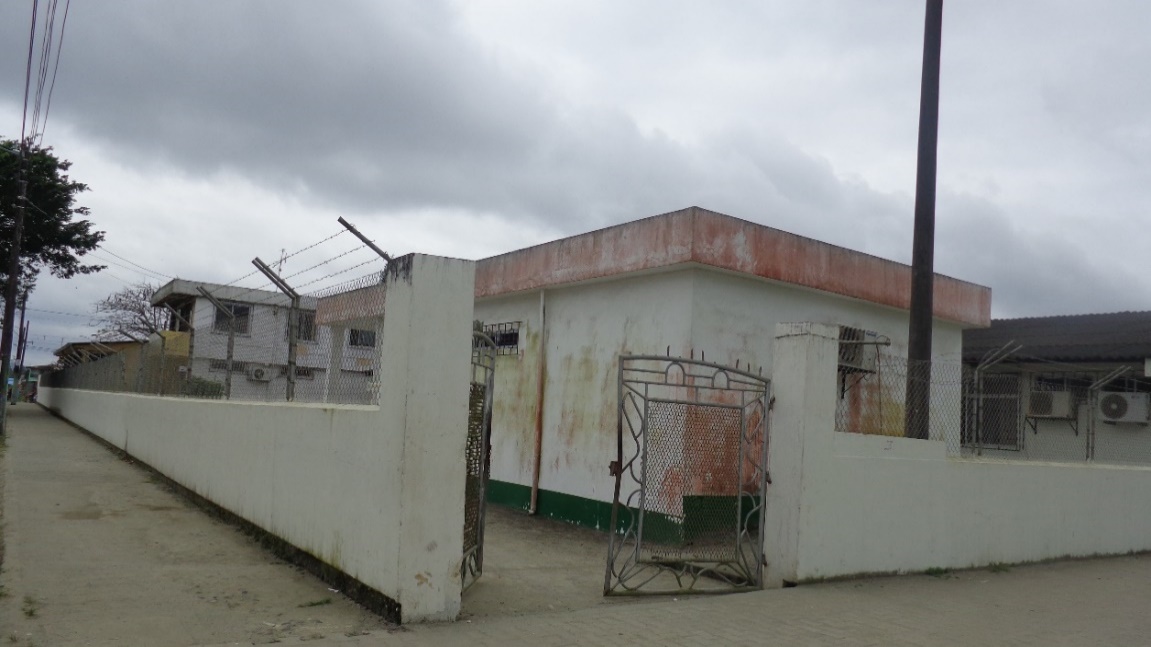 Hospital “Carlos del Pozo
Destacamento del Instituto Geográfico Militar (IGM
Vías de comunicación, calles, puentes y estado de conservación
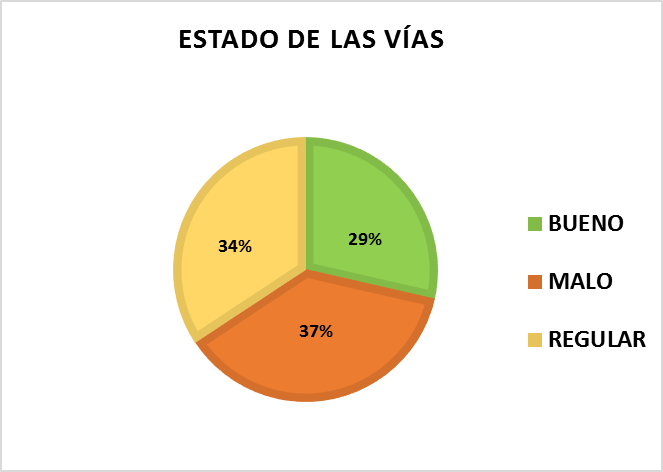 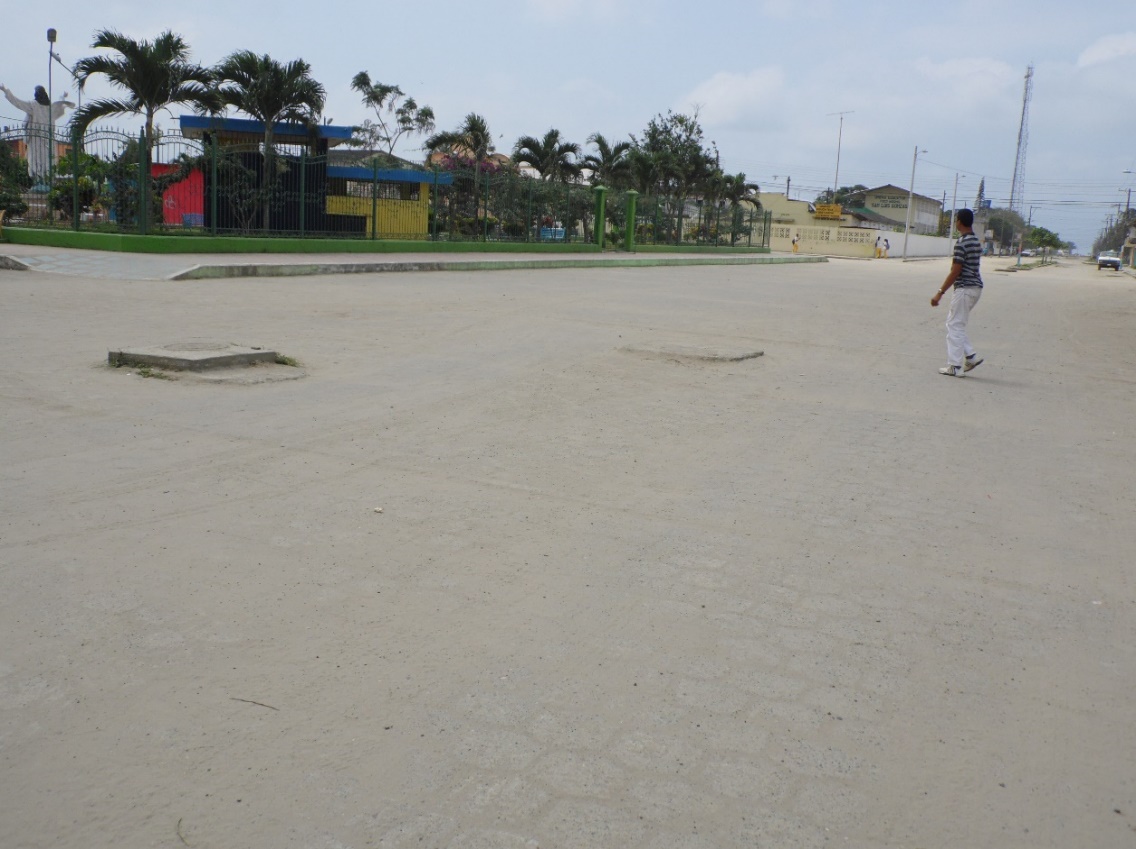 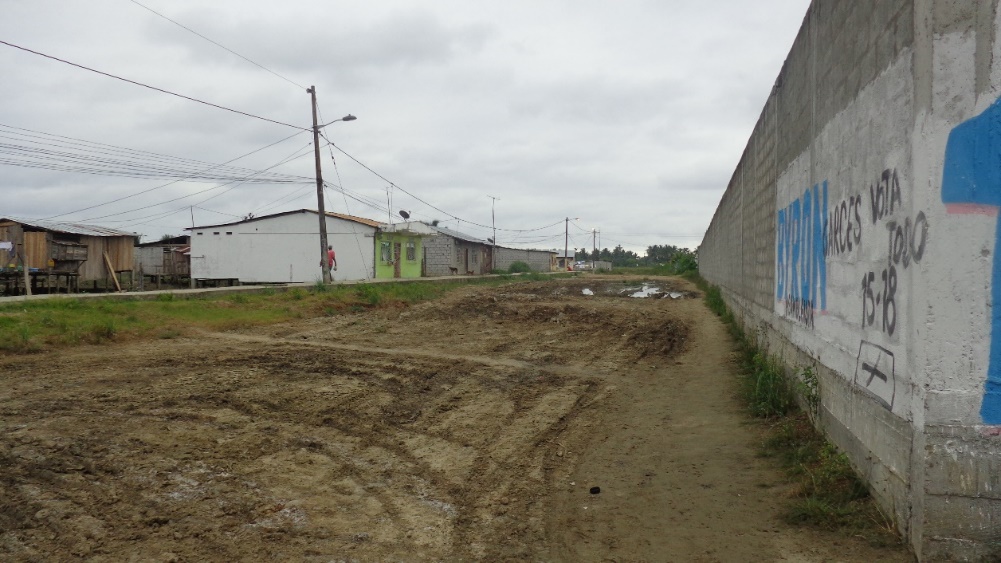 Vía adoquinada en buen estado
Vía de tierra en mal estado
CARACTERIZACIÓN DEL COMPONENTE AMBIENTAL
Alteraciones al agua
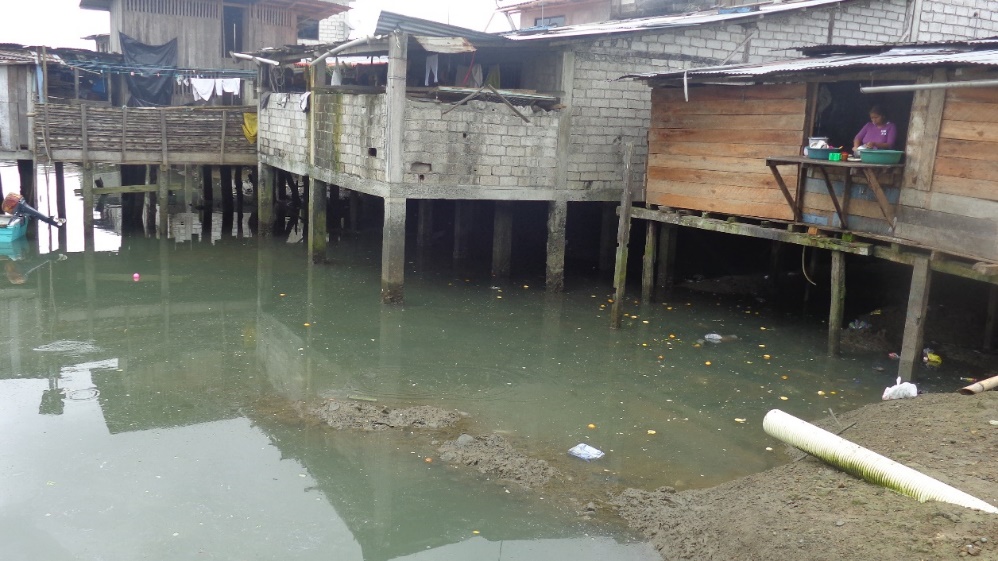 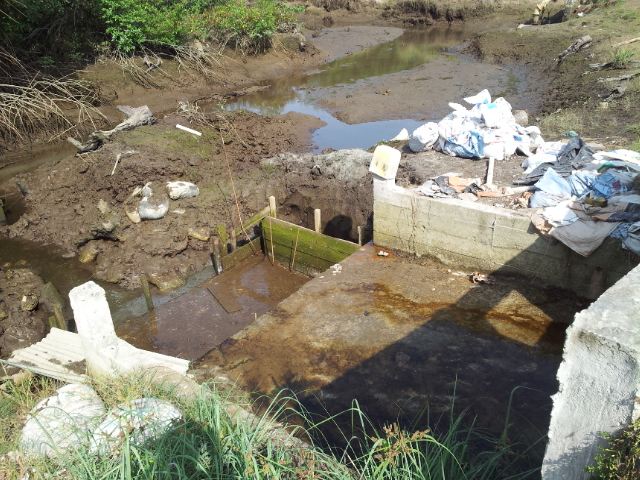 Alteraciones al suelo
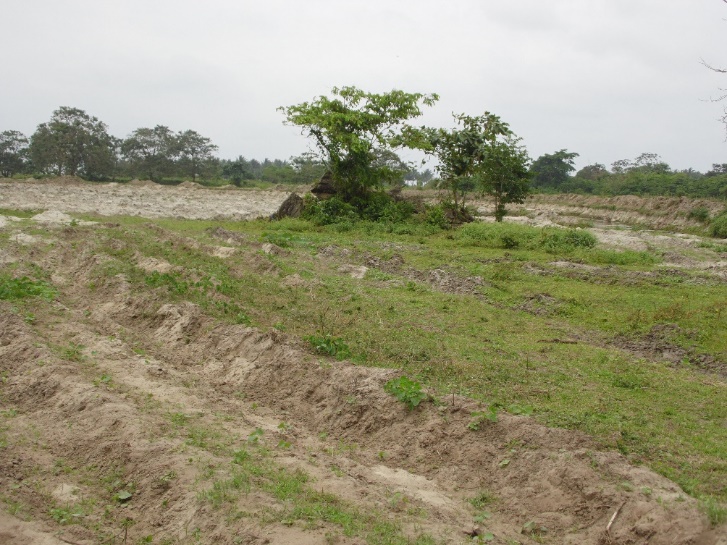 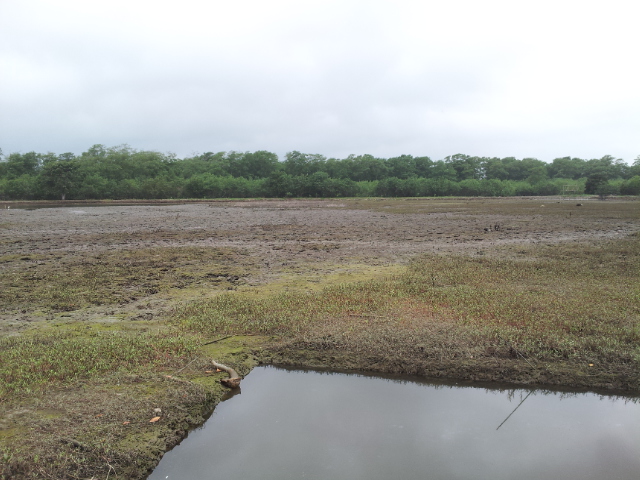 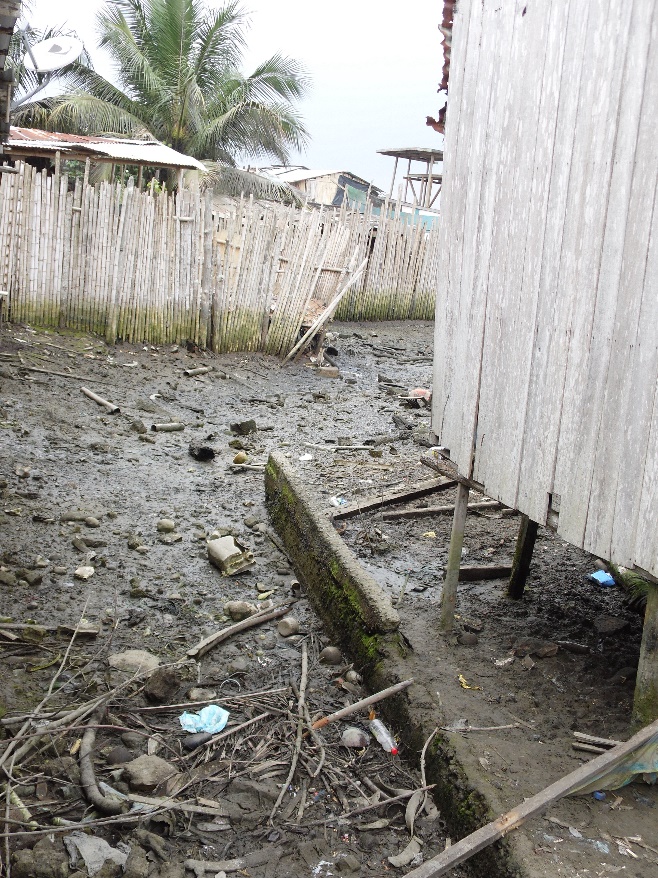 Alteraciones al aire
Alteraciones por ruido
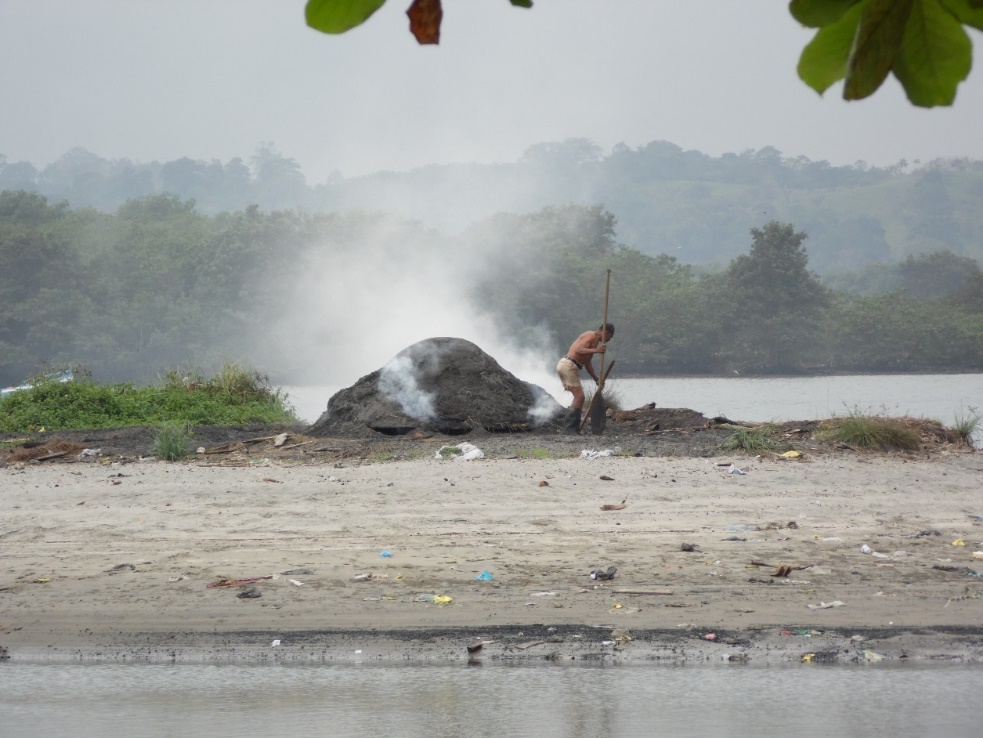 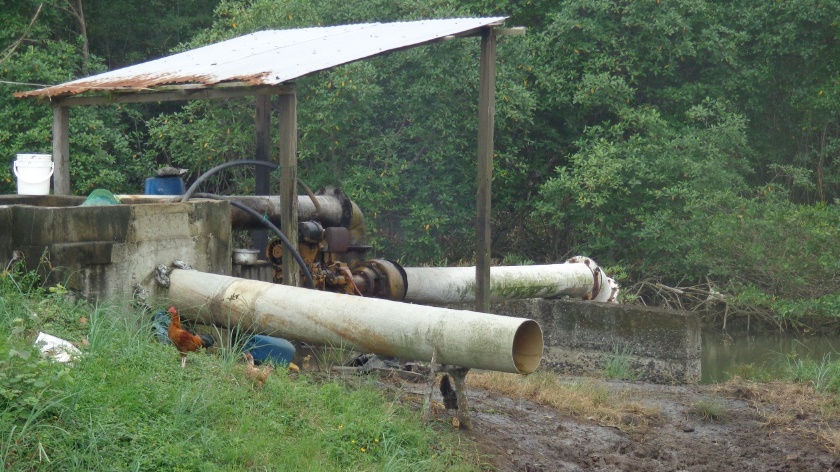 Ecosistemas degradados
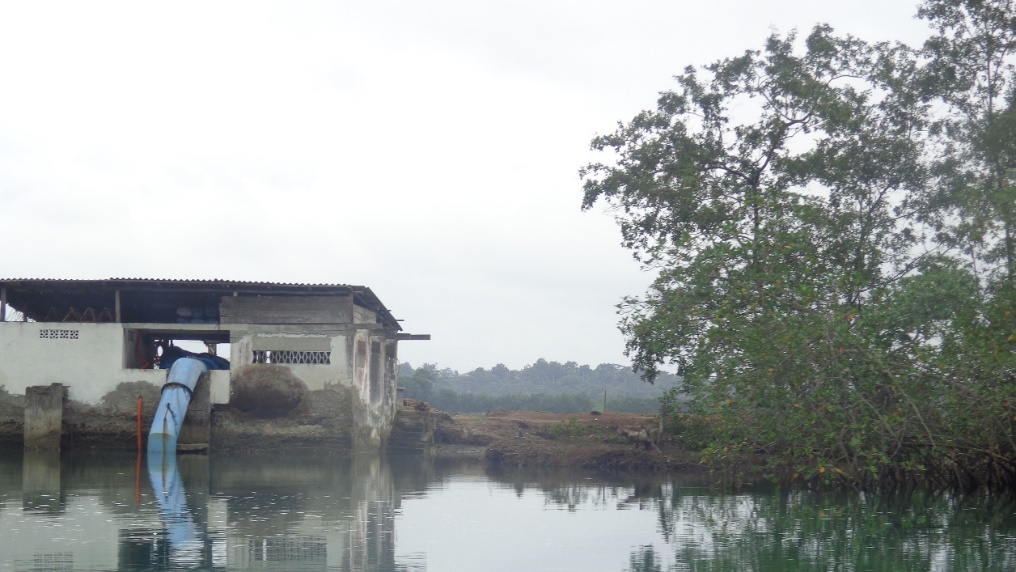 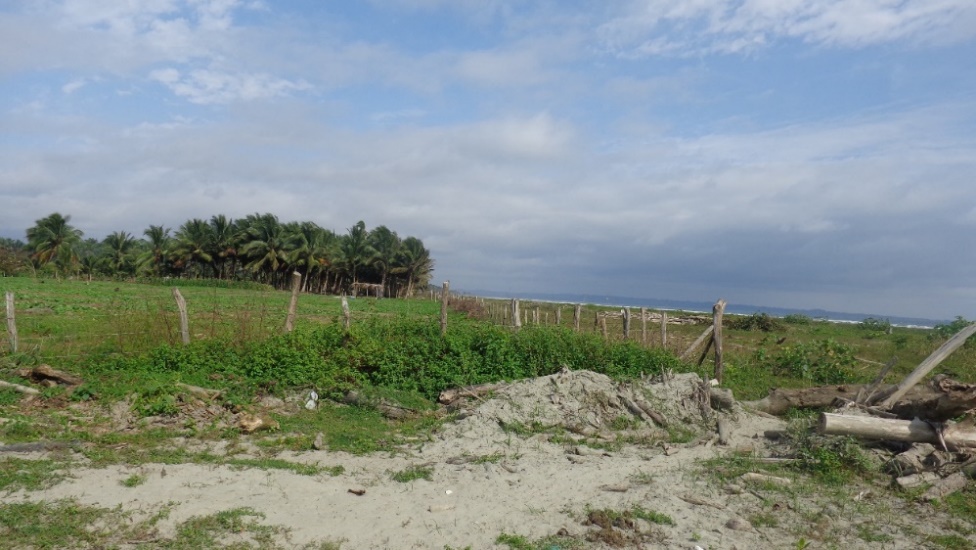 CONFLICTOS DE USO DE SUELO
Usos y cobertura vegetal de suelo
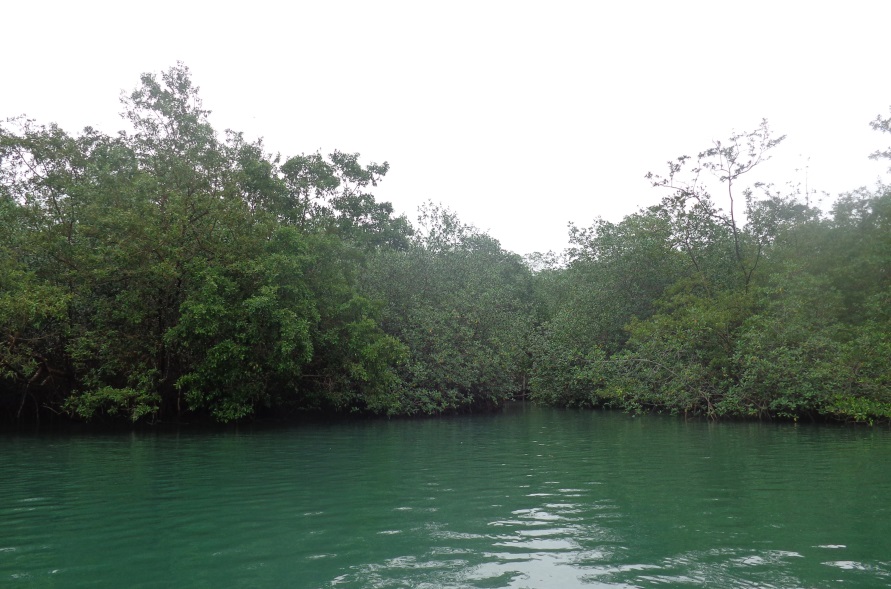 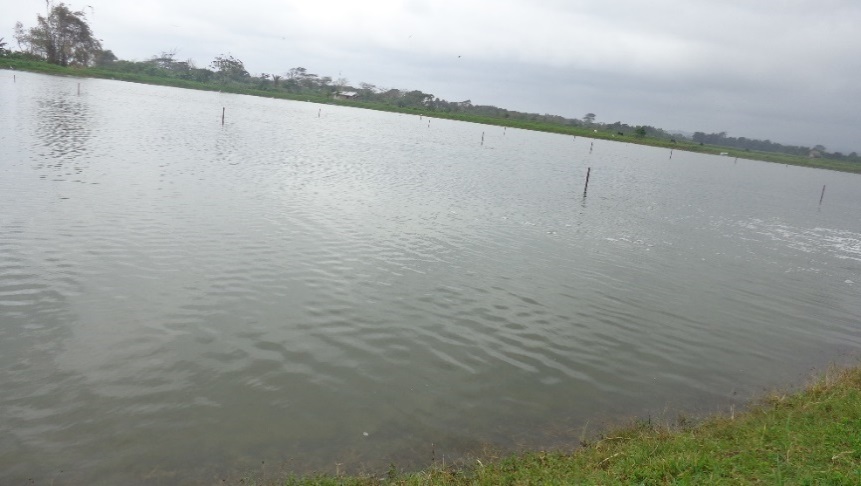 Área Protegida: manglares
Industrial: camaroneras
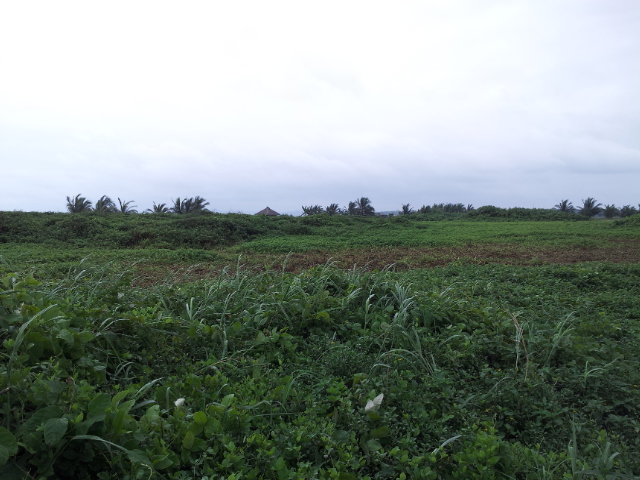 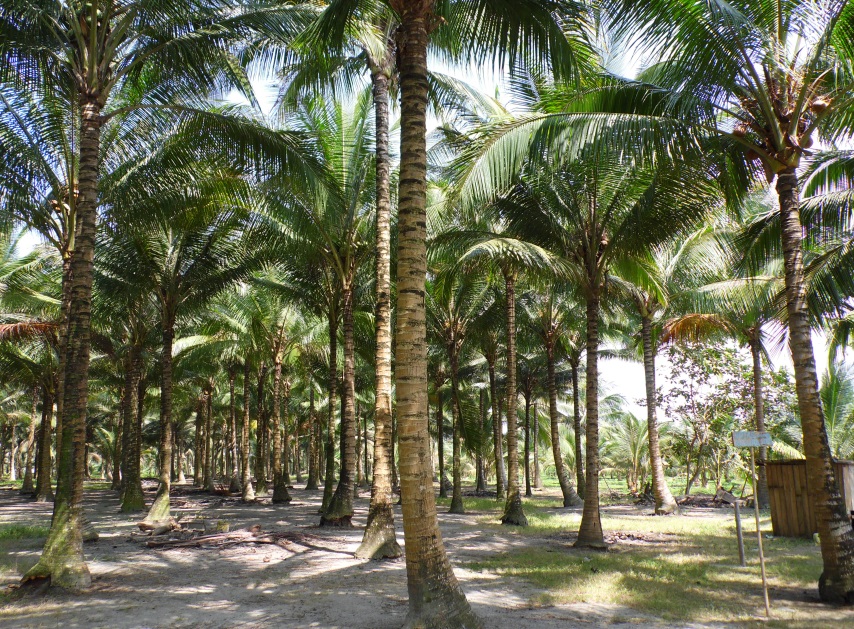 Agrícola: cultivos de subsistencia y palma de coco
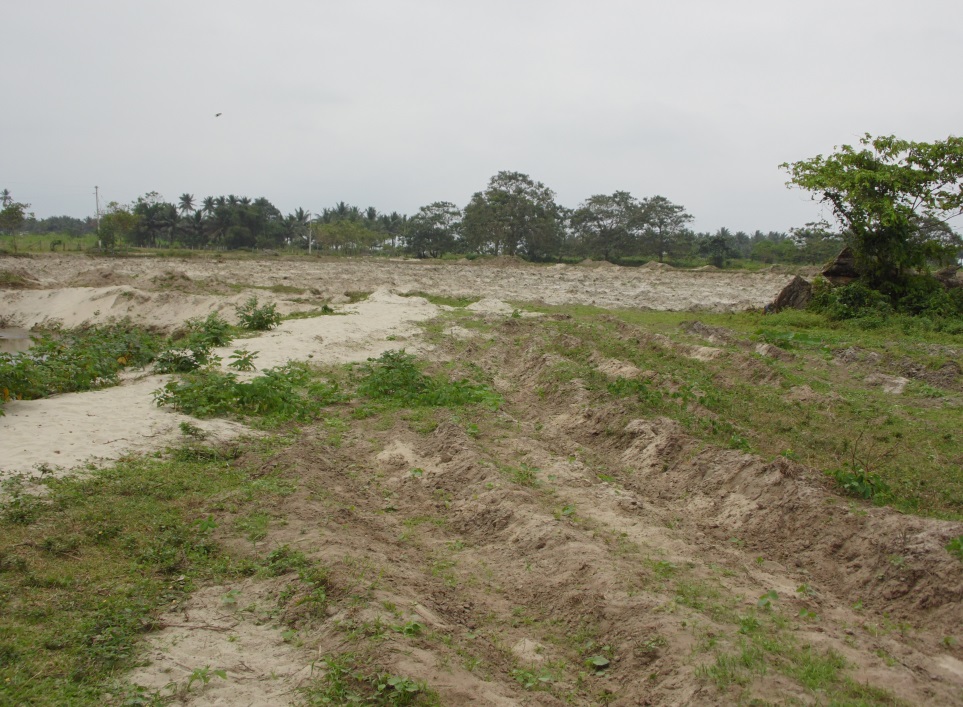 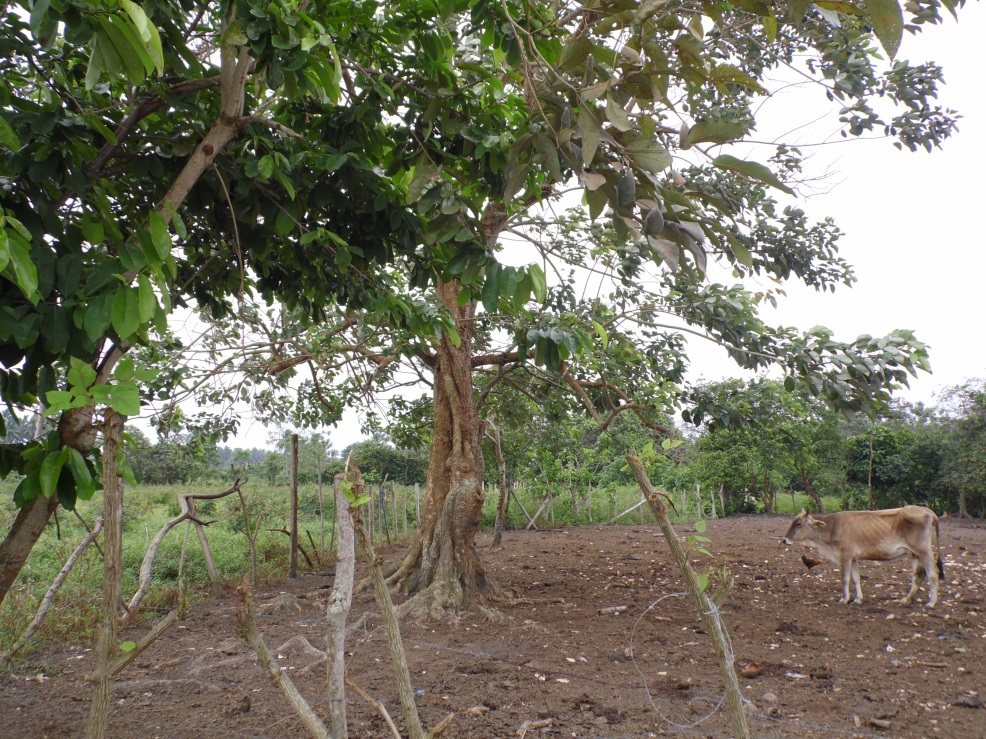 Sin uso: remoción de vegetación y suelo
Agrícola/Ganadero
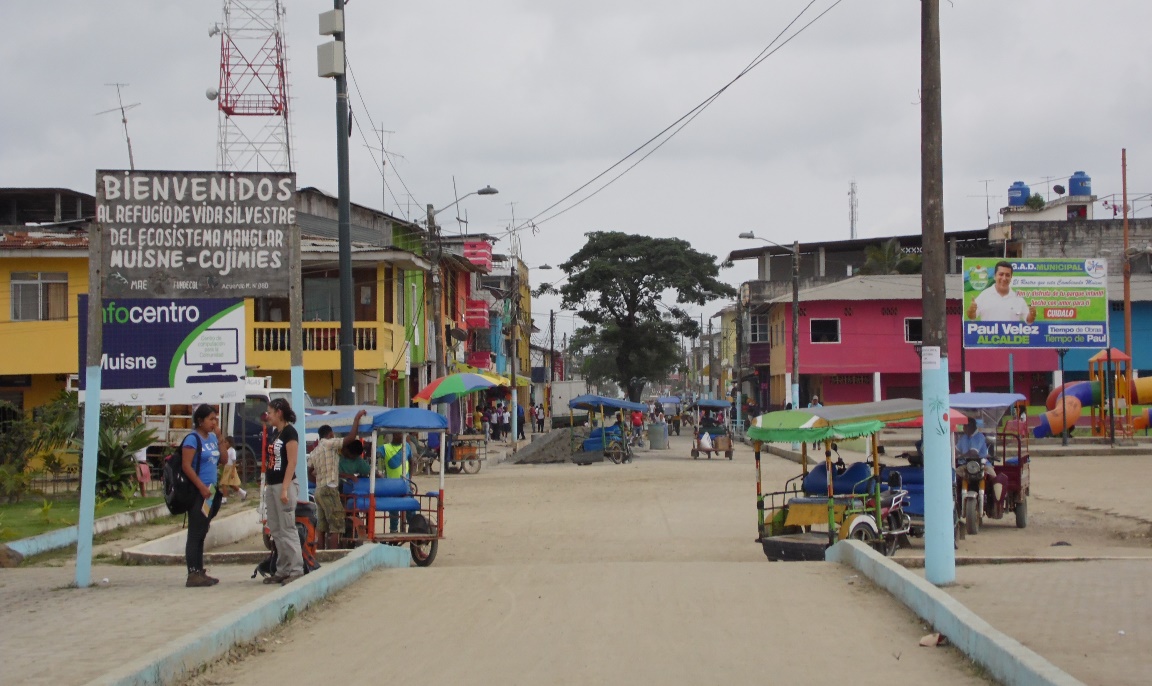 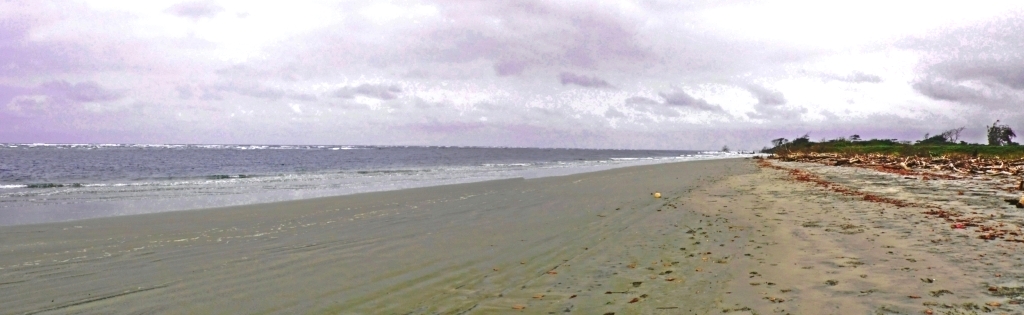 Recreación: arena
Zona urbana: viviendas
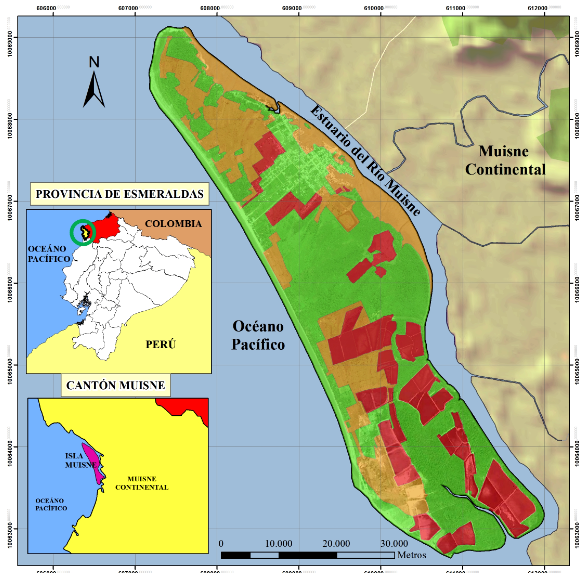 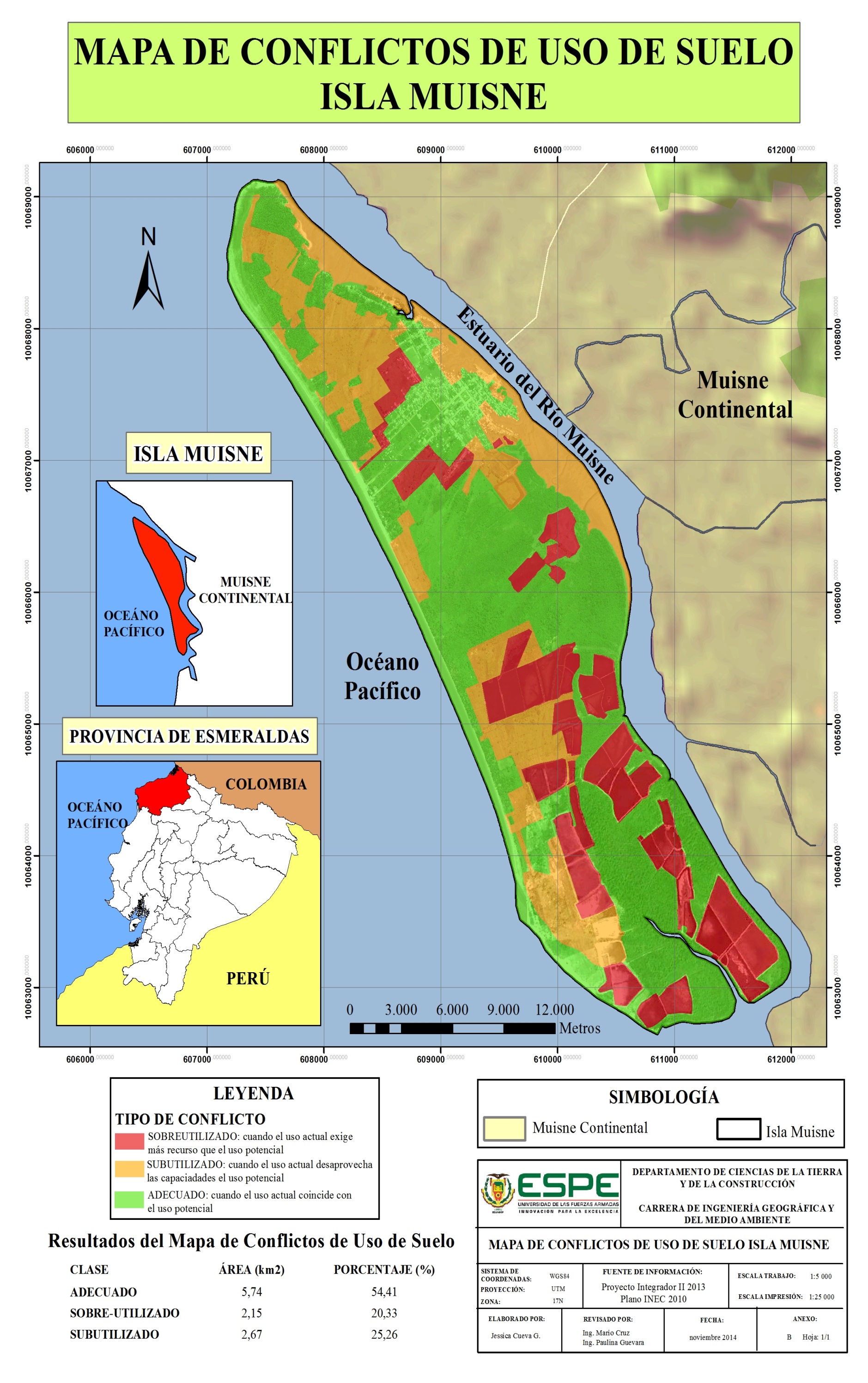 Áreas sobre utilizadas
el suelo es usado por actividades que no están acorde a su potencial y aptitud Provoca degradación o pérdida del recurso
20,33 %
Áreas subutilizadas
áreas que están desaprovechando con acciones que no concuerdan con su capacidad productiva.
25,26 %
Áreas adecuadas
el uso del suelo actual está en concordancia con su potencial y en donde el recurso no resulta afectado por la actividad que se esté realizando.
52,41 %
VALOR ECOLÓGICO
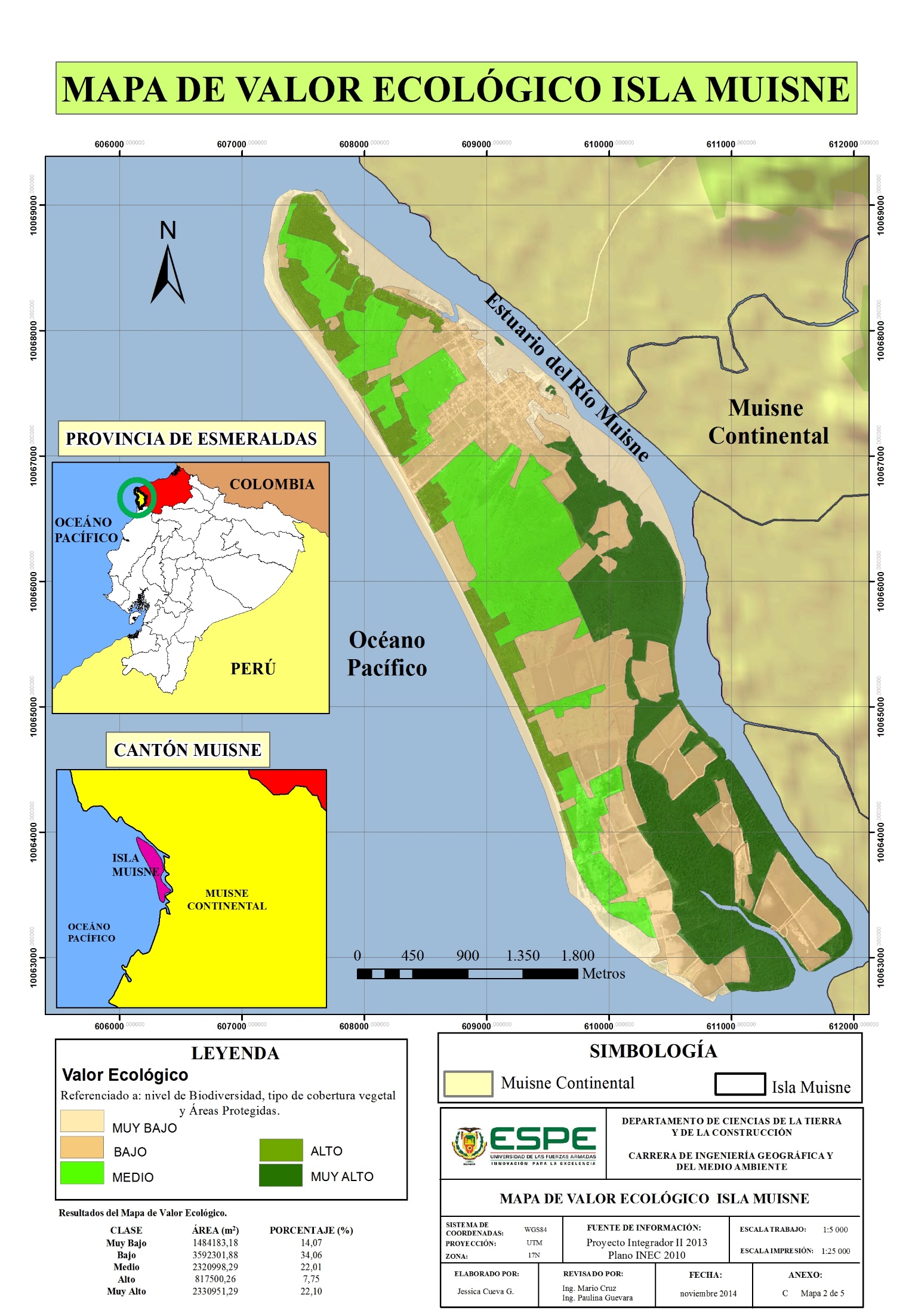 Cobertura vegetal
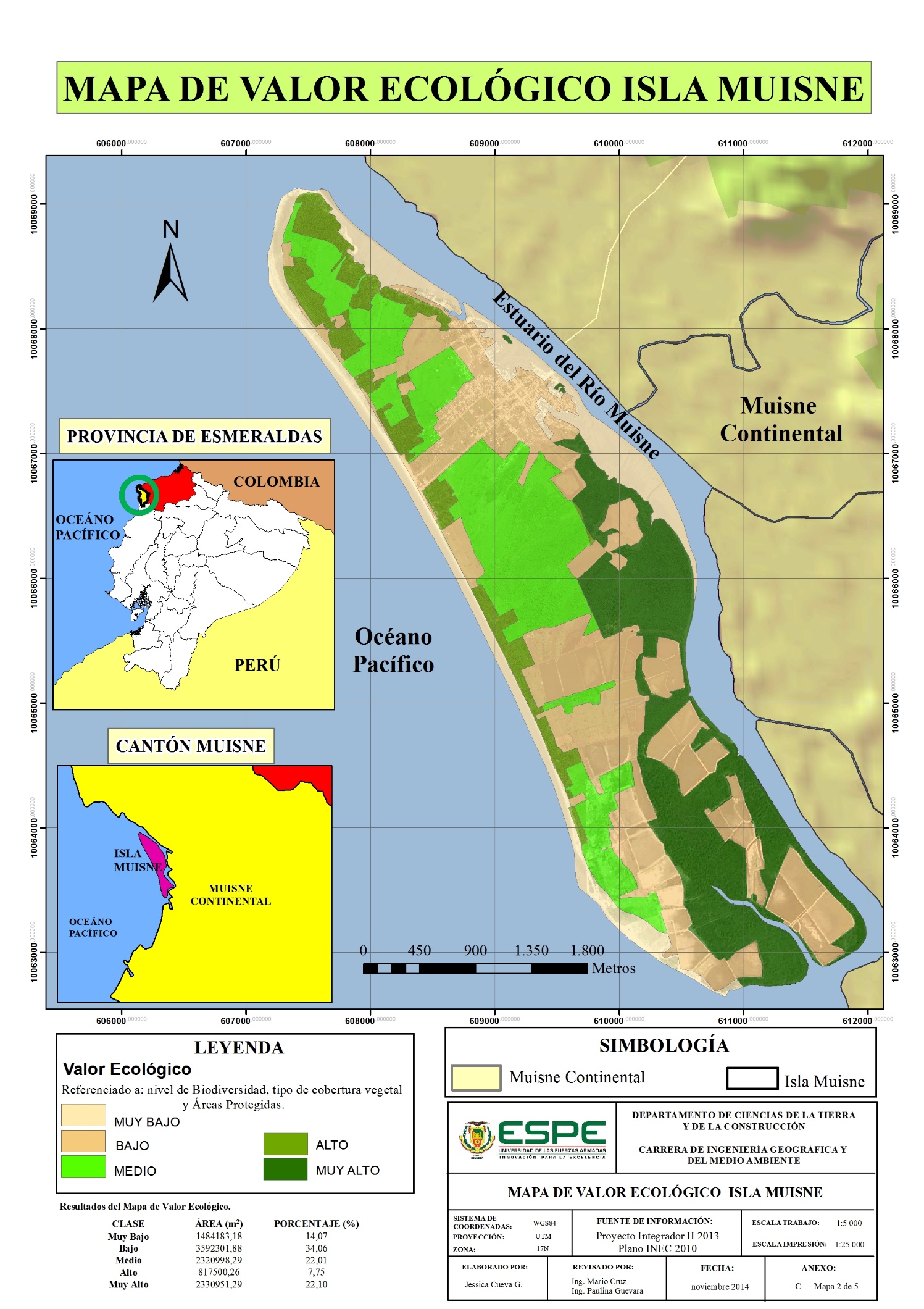 El análisis de la vegetación se fundamenta en la presencia o existencia de la variabilidad de hábitats desde el punto de vista de vegetación
Biodiversidad
Muy bajo: 14,07%
zonas  donde se ha registrado valores significativos en términos de número de especies, o especies endémicas, raras o en amenazadas de extinción.
Bajo:    34,06%
Medio: 22,01%
Alto:     7,75%
Muy alto: 22,10%
Áreas protegidas
Definición del área dada en la clasificación del Patrimonio de Áreas Naturales del Estado (PANE) para el área ocupada por manglares
POTENCIAL SOCIOECONÓMICO
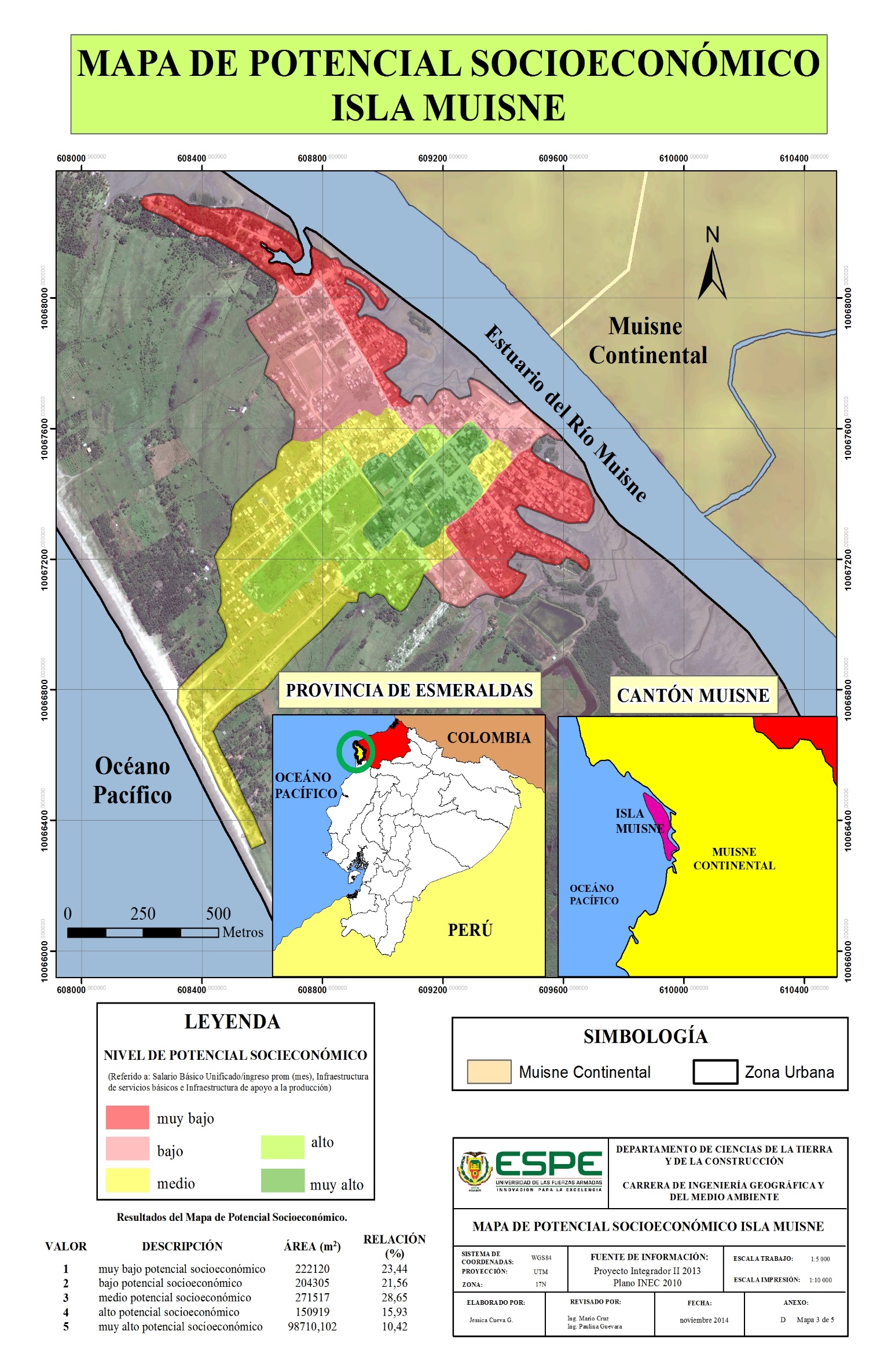 Ingresos promedio
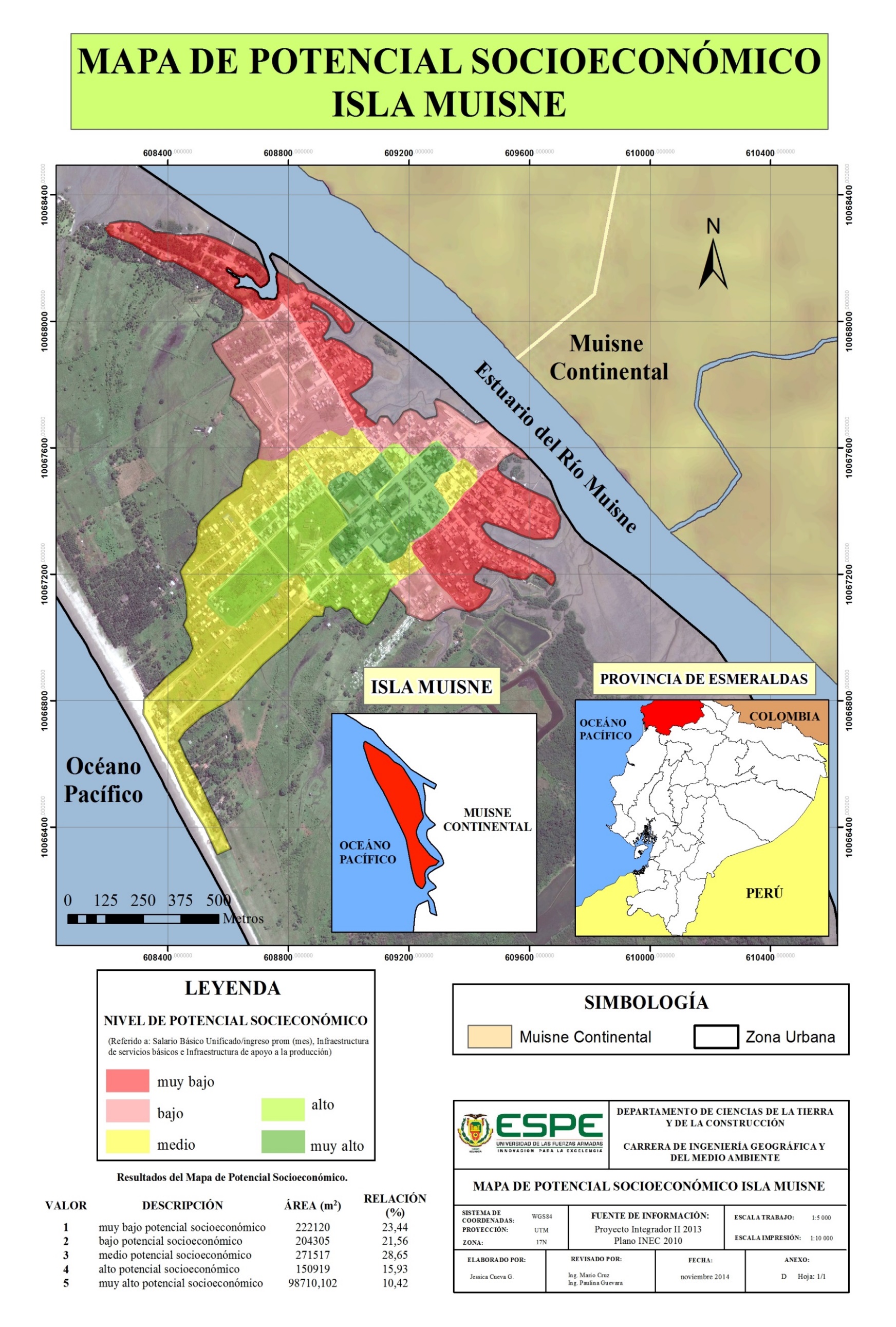 Ingresos promedio mensuales, sin  periodicidad,  referenciado al Salario Básico Unificado (SBU, $340)
Muy bajo: 23,44%
Bajo: 21,56%
Medio: 28,65%
Alto: 15,93%
Muy alto: 10,42%
Infraestructura de servicios básicos
servicios básicos (agua, recolección basura, alcantarillado, electricidad, adicionalmente se consideró el tipo de sistema de abastecimiento para cada servicio
Infraestructura de apoyo a la producción
Se usa para determinar el nivel de articulación vial según el tipo de las vías y el estado de conservación de las mismas
CAPACIDAD DE RESPUESTA
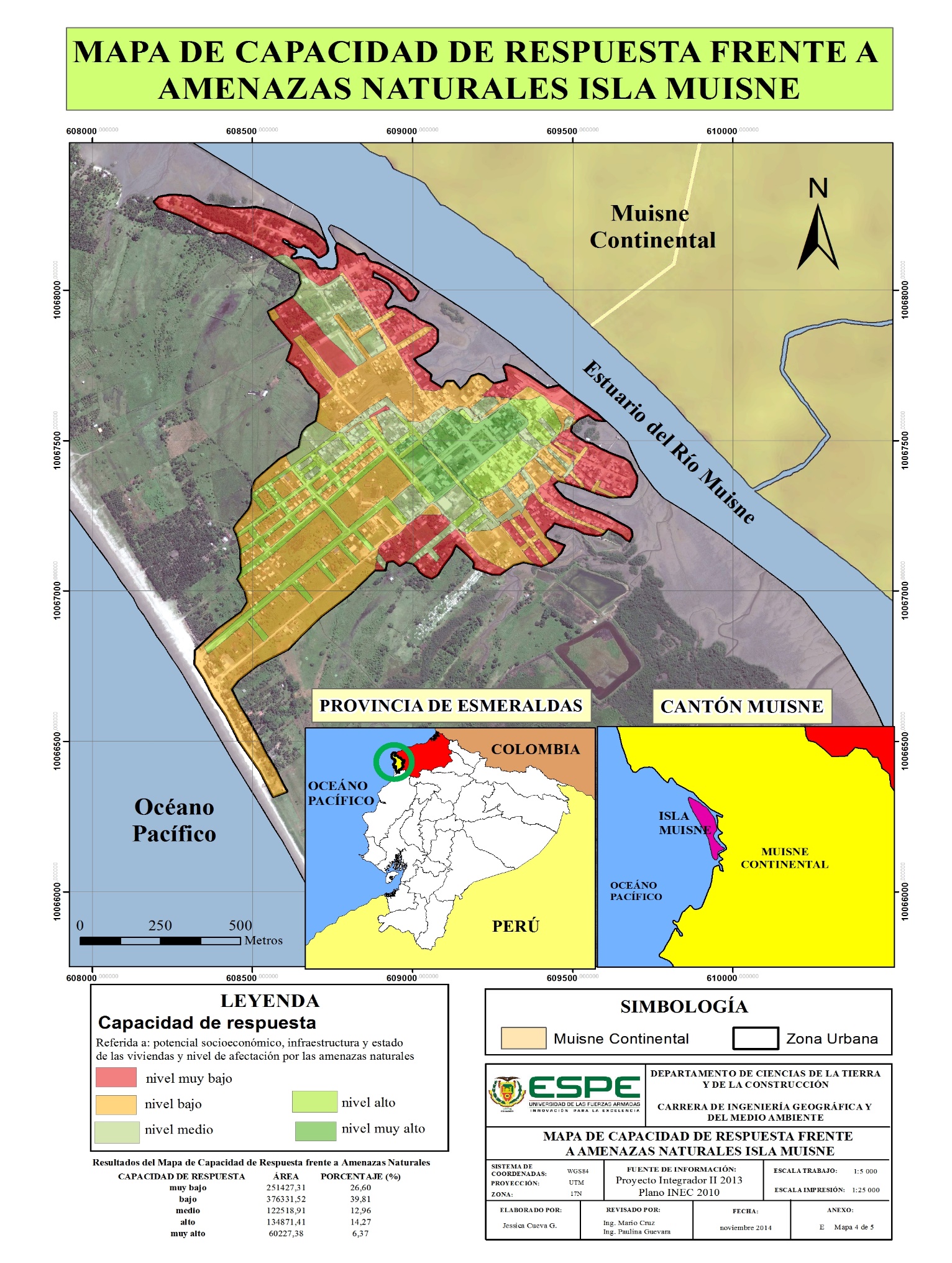 Amenazas naturales
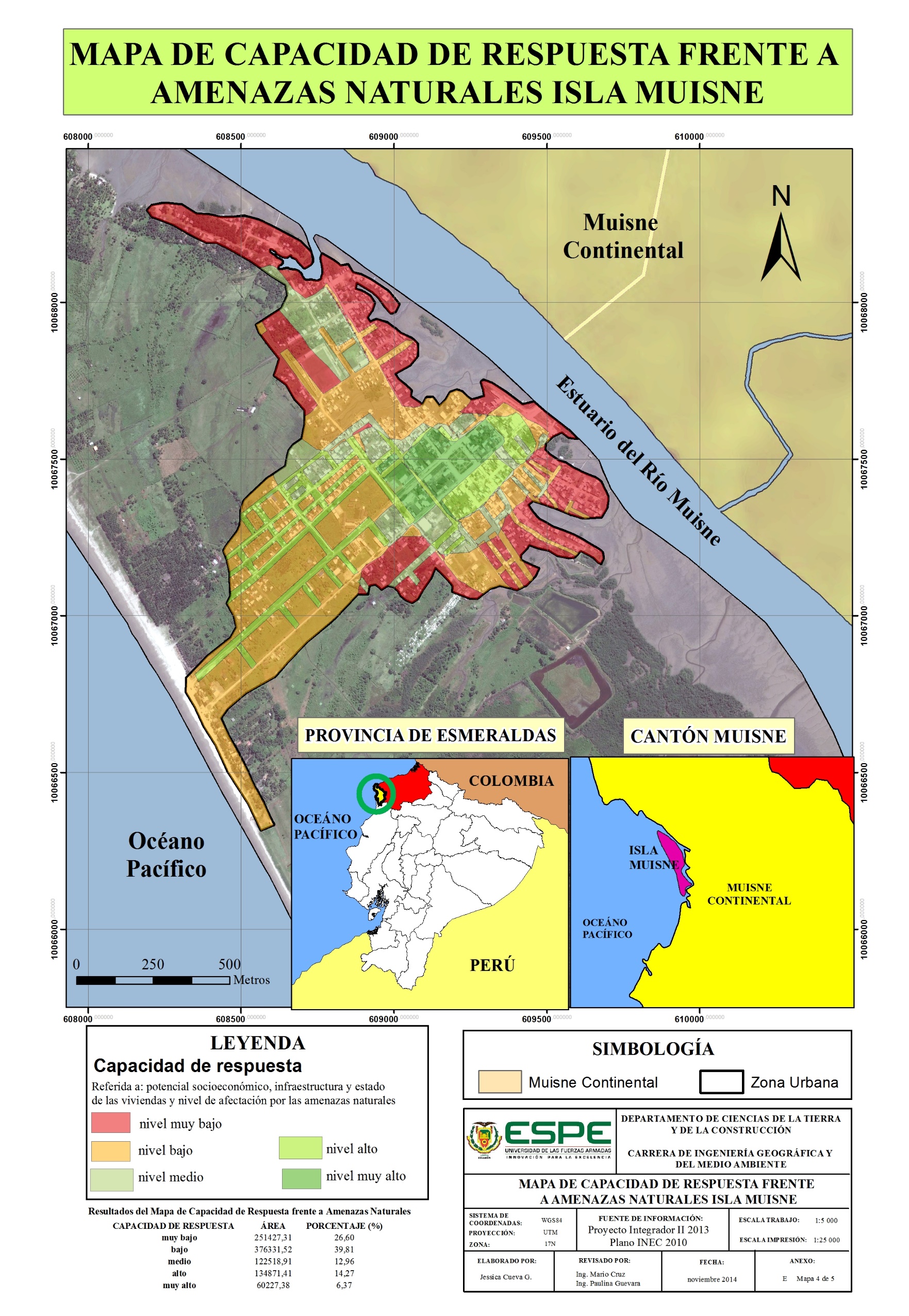 Tipo de amenaza: tsunami, inundación pluvial y fluvial, contaminación y su grado de afectación a la población.
Muy bajo: 26,60%
Bajo: 39,81%
Medio: 12,96%
Alto: 14,27%
Muy alto: 6,37%
Infraestructura de vivienda
Tipo de materiales de construcción de las viviendas y estado de conservación de las mismas
Potencial socioeconómico
Ingresos promedio, infraestructura de servicios básicos e infraestructura de apoyo a la producción.
DISEÑO DE LA ZEE
Adaptación basada en Ecosistemas (AbE)
Las actividades y estrategias de AbE pueden ser costo-efectivas y generar beneficios sociales, económicos, ambientales y culturales, a la vez que contribuyen a la conservación de la biodiversidad
Ecoturismo
las actividades turísticas sustentables que contribuyan a la protección del medio ambiente y no solo a las relacionadas con la naturaleza
DESCRIPCIÓN DE LA ZONIFICACIÓN ECOLÓGICA ECONÓMICA
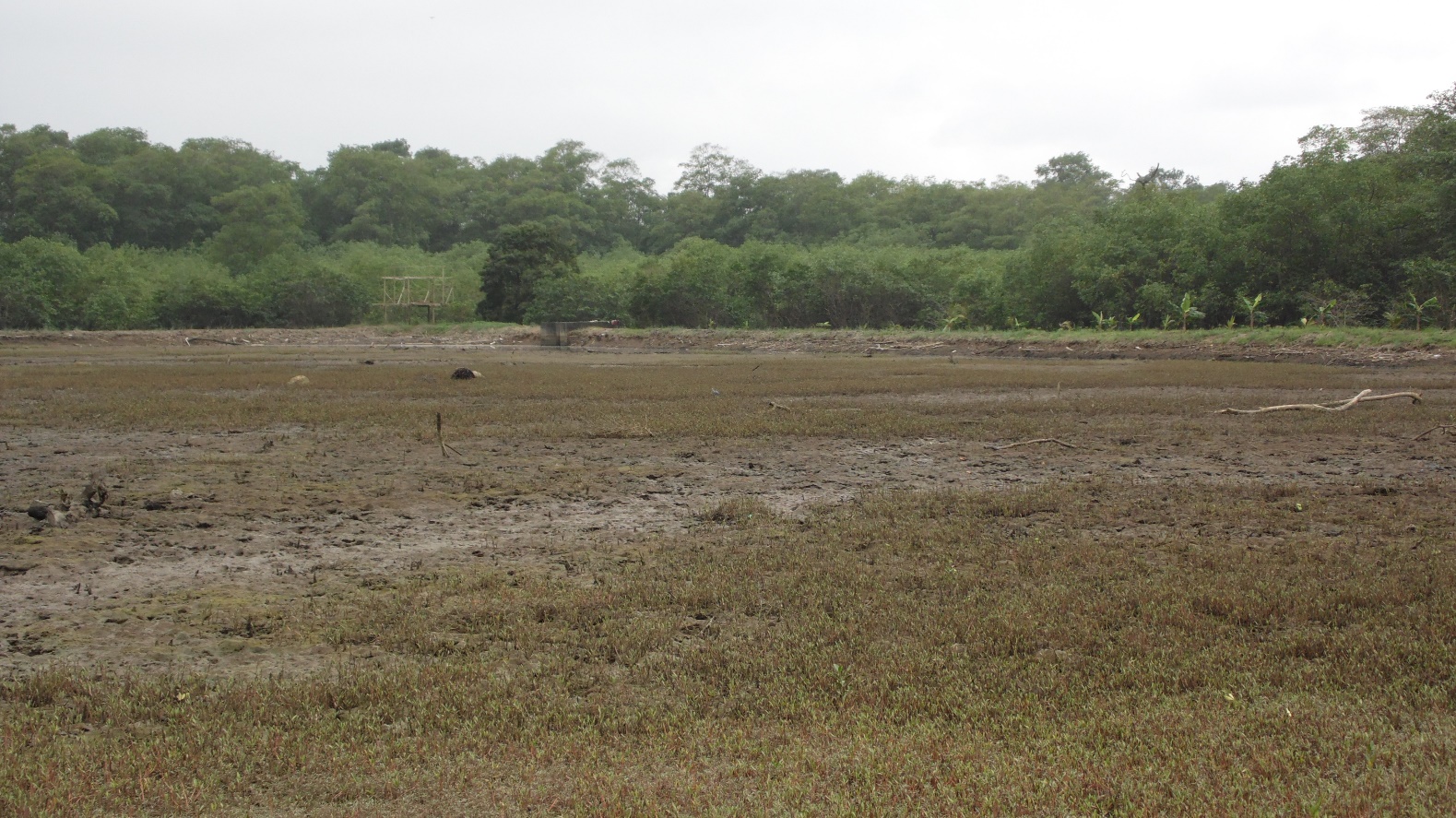 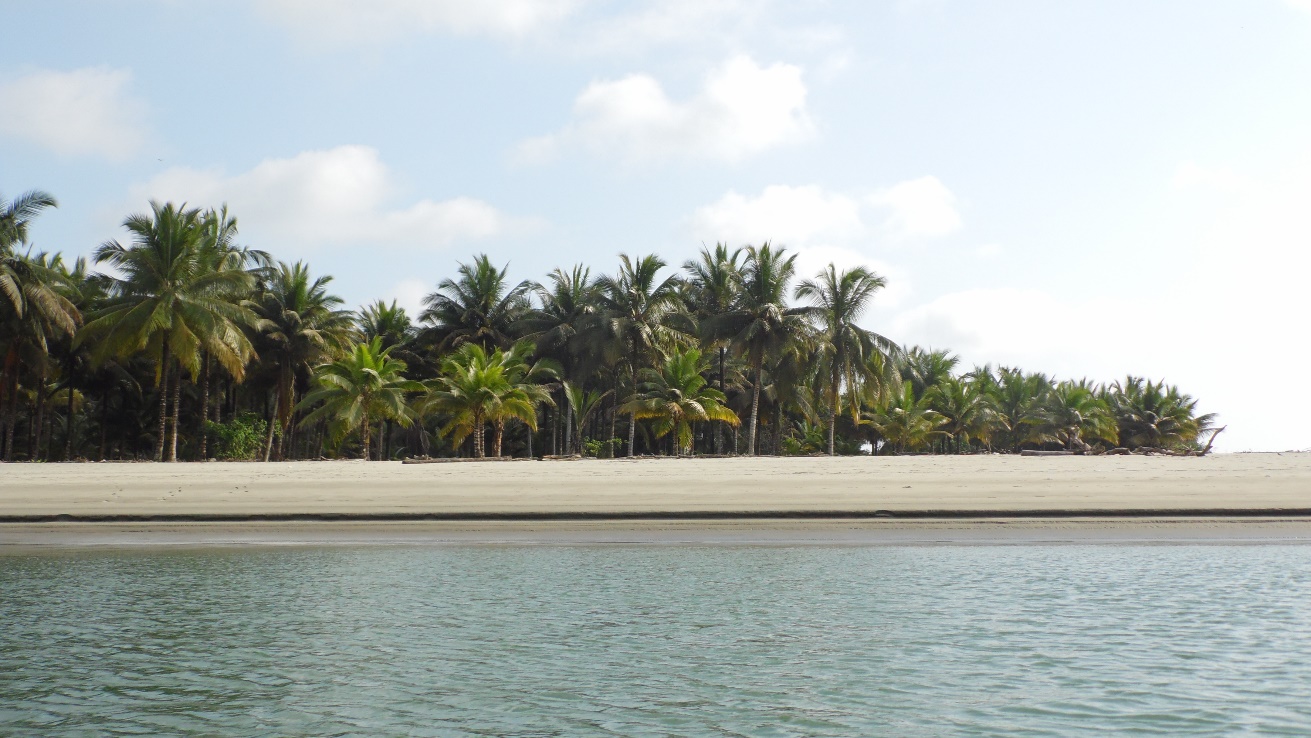 Reforestación con manglar
Turismo con restricción
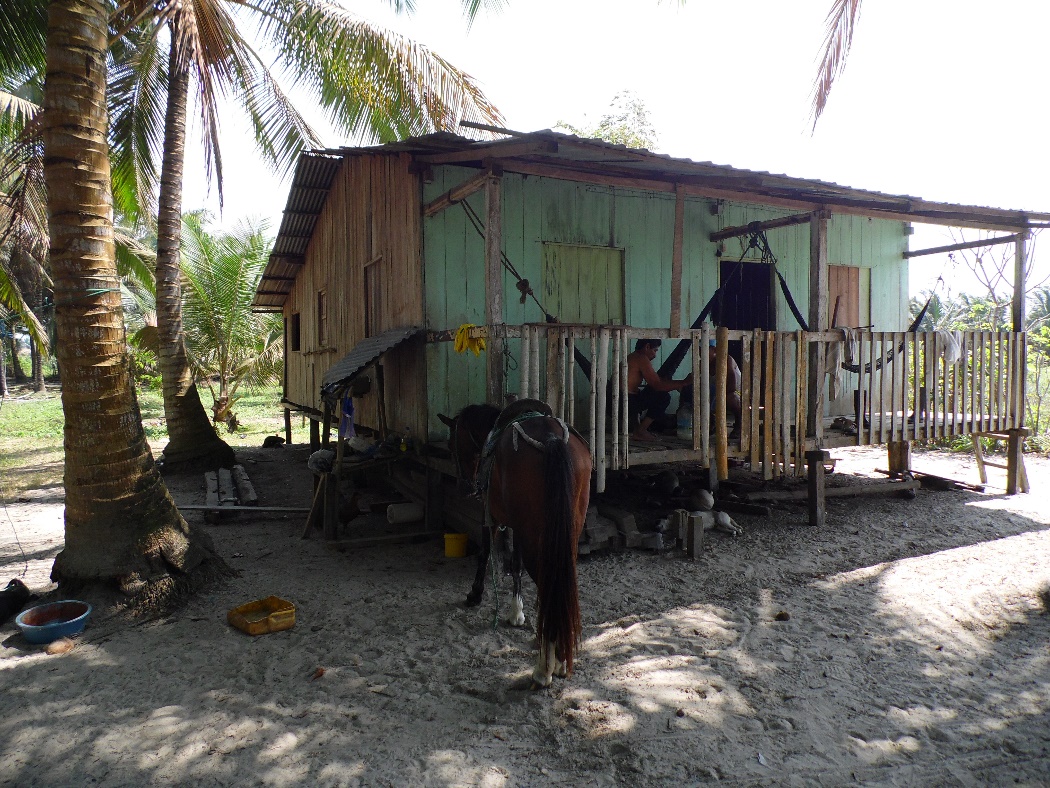 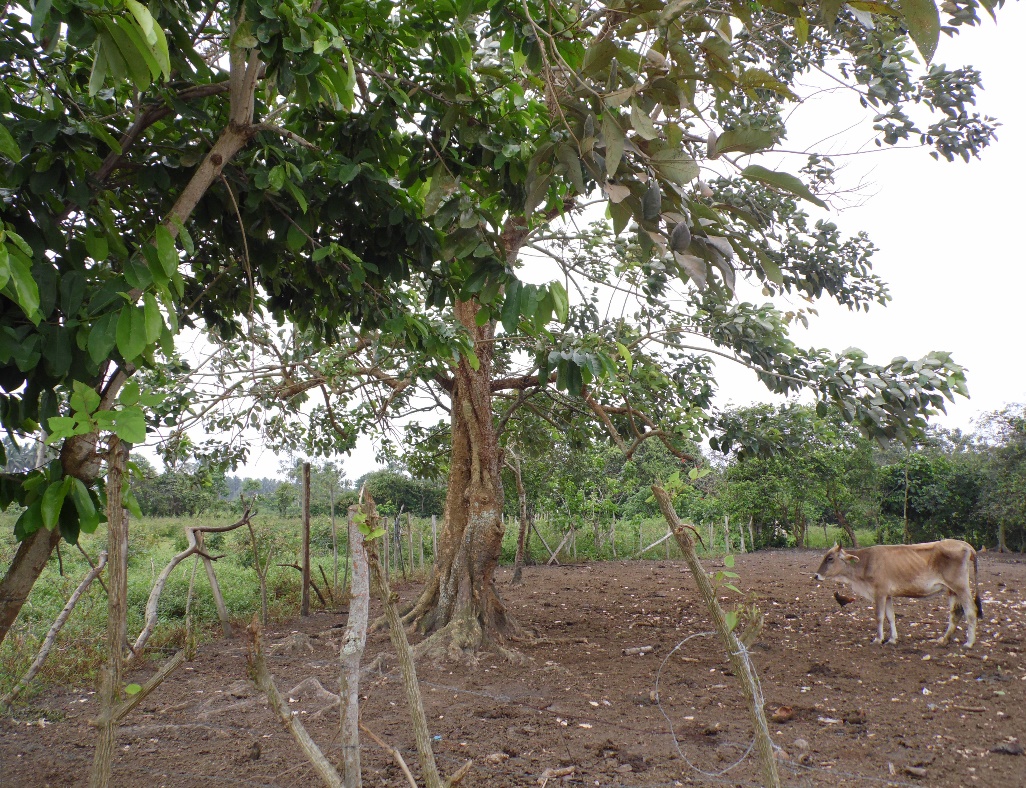 Potencial zona para Ecoturismo
Agro silvicultura y ganadería
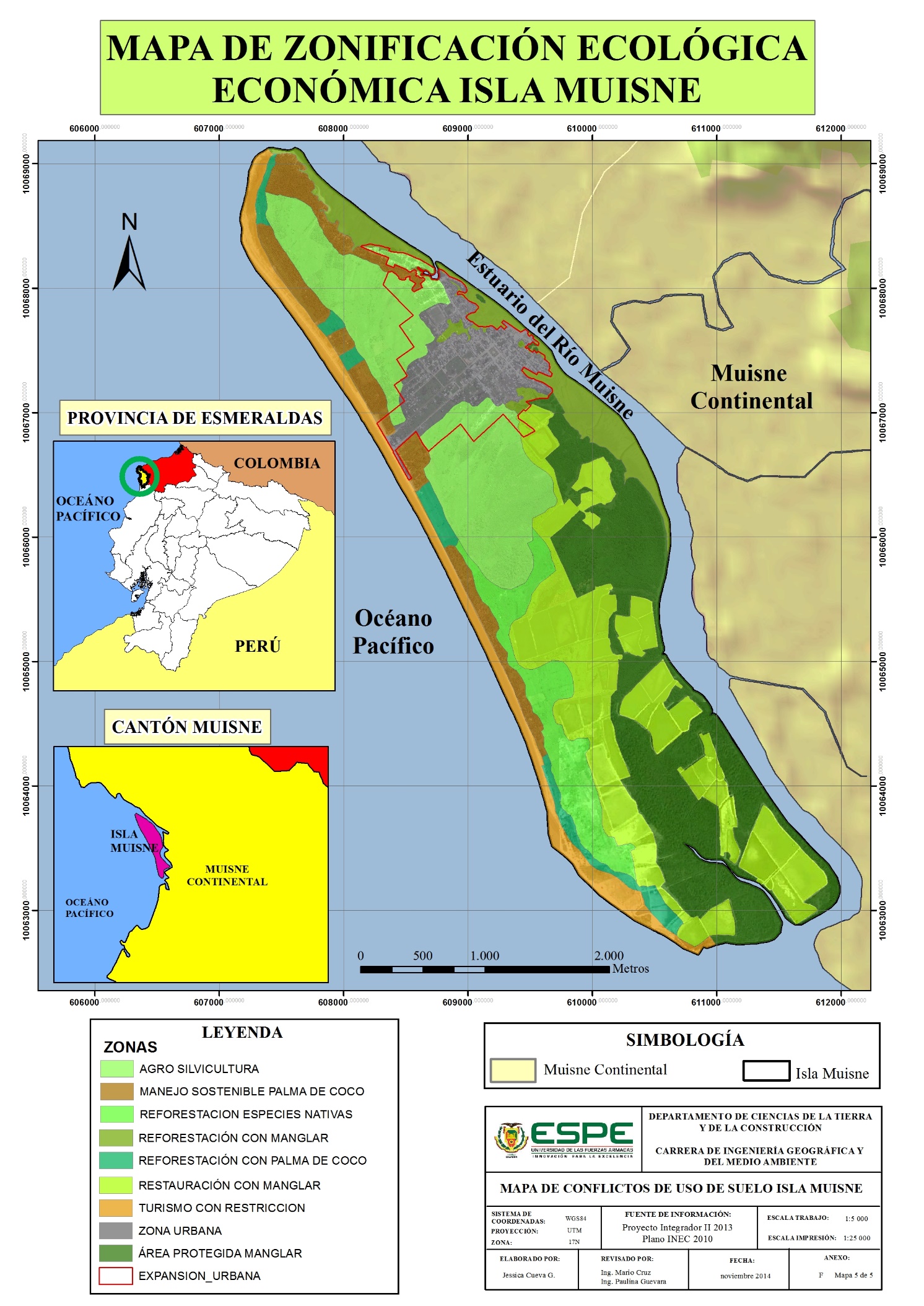 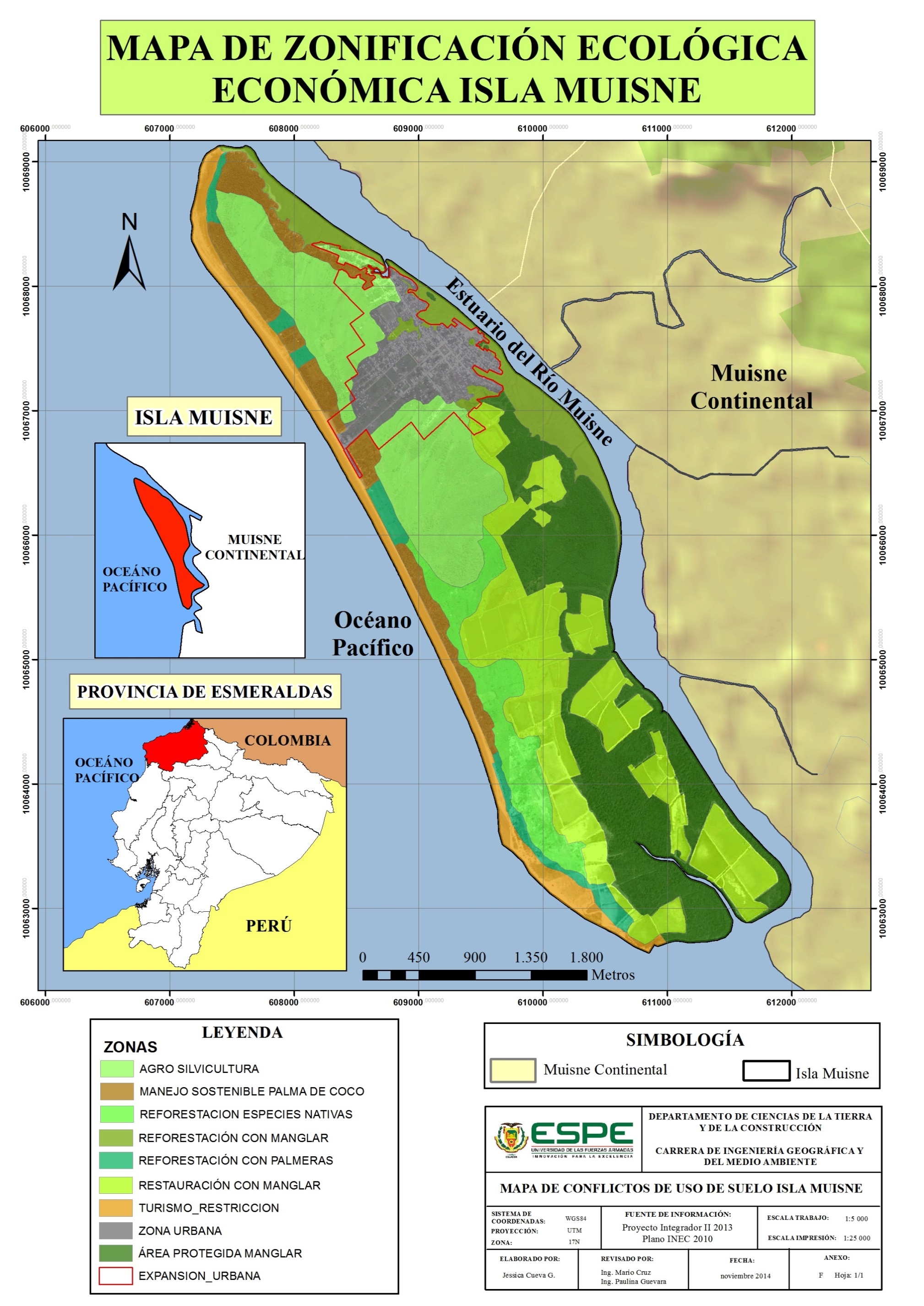 CONCLUSIONES
El 19,6% de la isla presenta conflicto por ocupación de piscinas camaroneras
El 67% de la población afirma que posee una calidad de vida entre regular y baja
Afectación económica, por cambio de actividad, aproximadamente al  60% de la población
Al menos el 25, 26 % de la isla son áreas subutilizadas, principalmente por suelo desnudo y herbazales
Al menos el 81% de los habitantes percibe un ingreso diario mientras que apenas el 4% percibe un ingreso mensual.
el 44,3% de la población percibe ingresos bajos, seguido del 41,4% con ingresos medios contrastado con un 5,7% que perciben ingresos muy altos.
el 45% de la zona urbana de la isla está ocupada por población entre muy bajo y bajo potencial socioeconómico
El 25,7% de las viviendas están construidas de madera/caña y techo zinc, además que son solo de una habitación en donde se desarrollan actividades cotidianas, siendo estos habitantes más propensos a generar problemas sociales como la promiscuidad.
RECOMENDACIONES
Controlar y verificar el tipo de viviendas, la zonas de construcción y los materiales de construcción, para evitar asentamientos ilegales en zonas de baja capacidad de respuesta
contar con análisis fisicoquímicos de agua, suelo y aire, y de esta manera obtener datos más específicos de la isla
Aumentar la cobertura y tipo de abastecimiento de los servicios básicos
Determinar el índice de Necesidades Básicas Insatisfechas para obtener datos más precisos a cerca de la economía de la población.
Contar con medidas de corto, mediano y largo plazo para la recuperación del agua, suelo y aire a causa de la contaminación.
Mantener y proteger los espacios turísticos de la isla que aún no han sido degradados como “Playa Bonita”
Resolver los problemas político administrativos que se dan entre las autoridades de la isla para poder ejecutar proyectos o propuestas como la ZEE.
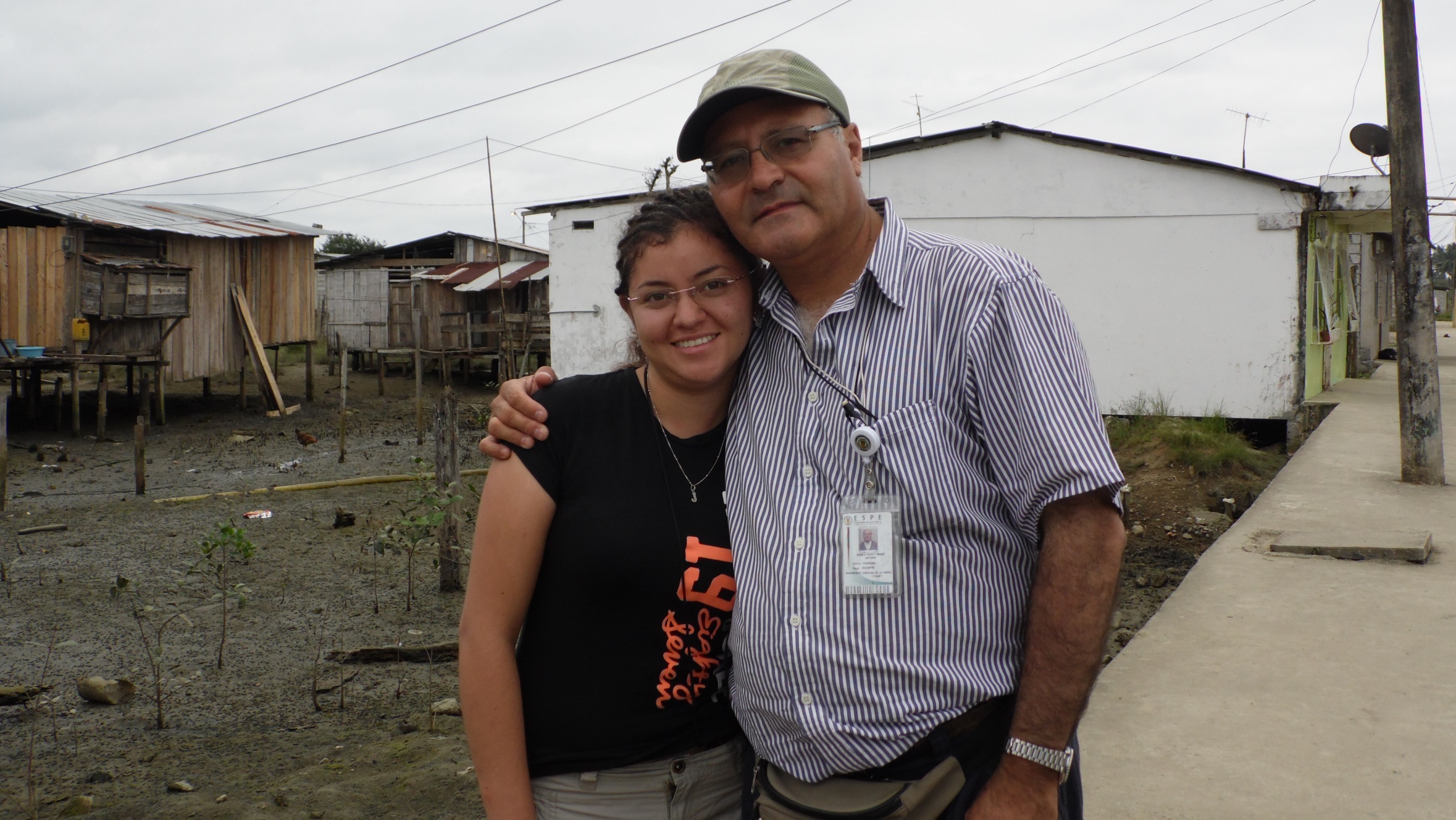 GRACIAS